Εθελοντικό Σωματείο
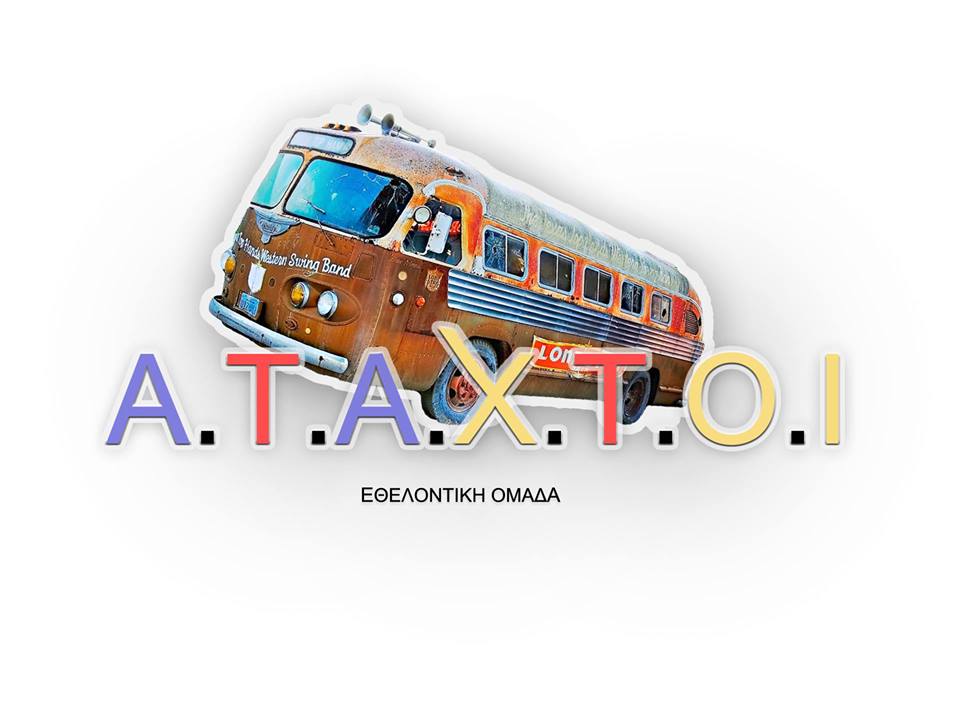 WEBSITE: http://www.ataxtoi.gr/GROUP: http://www.facebook.com/groups/298902236798821/?ref=tsPROFILE: http://www.facebook.com/ataxtoi.hrakleiou?ref=tsPAGE: http://www.facebook.com/pages/Ataxtoi/330156810329603?ref=ts
Τηλ. Επικοινωνίας: 6940156407
Σκοπός της Ομάδας μας:
Να προάγει:
 την προσφορά 
 τον εθελοντισμό σε γενικό, επιστημονικό, κοινωνικό και πολιτιστικό επίπεδο 
και να ευαισθητοποιήσει κυρίως τους νέους ώστε να γίνουν ενεργοί πολίτες
Στοχεύουμε:
Σε ευπαθείς Κοινωνικές Ομάδες (παιδιά, οικογένειες, άτομα με θέματα υγείας, τρίτη ηλικία) 
Στο Περιβάλλον (ανακύκλωση , καθαρισμός κ.ά )
Στα Αδέσποτα (μηνύματα ευαισθητοποίησης )
Ιστορική αναδρομή δράσεων:
Η ομάδα δημιουργήθηκε το 2011. Το 2013 έγινε επίσημα εθελοντικό σωματείο και πλέον αποτελείται πάνω από 70 εθελοντές εκ τον οποίων, οι 43 από αυτούς είναι ενεργοί και το 80% εξ‘ αυτών καινούρια μέλη.
ΠΡΟΣΦΟΡΑ ΤΡΟΦΙΜΩΝ ΣΤΟΥΣ ΑΠΟΡΟΥΣ ΗΡΑΚΛΕΙΟΥ              

ΔΙΟΡΓΑΝΩΣΗ: ΔΗΜΟΣ ΗΡΑΚΛΕΙΟΥ ΣΕ ΣΥΝΕΡΓΑΣΙΑ ΜΕ ΤΟ ΚΡΗΤΗ TV
Μετά από πρωτοβουλία του Δήμου Ηρακλείου και με τη βοήθεια του KΡΗΤΗ ΤV ανακοινώθηκε η συλλογή τροφίμων από την Επιτροπή Κοινωνικής Αλληλεγγύης της 3ης Δημοτικής Κοινότητας για τις Άπορες Οικογένειες Ηρακλείου με αφορμή τη γιορτή των Χριστουγέννων..!! Θέλοντας να συμβάλουμε στην προσπάθεια αυτή μαζέψαμε ένα συμβολικό ποσό για την αγορά τροφίμων, όπου παραδόθηκαν στη συνέχεια από μας στα γραφεία του ΚΡΗΤΗ ΤV
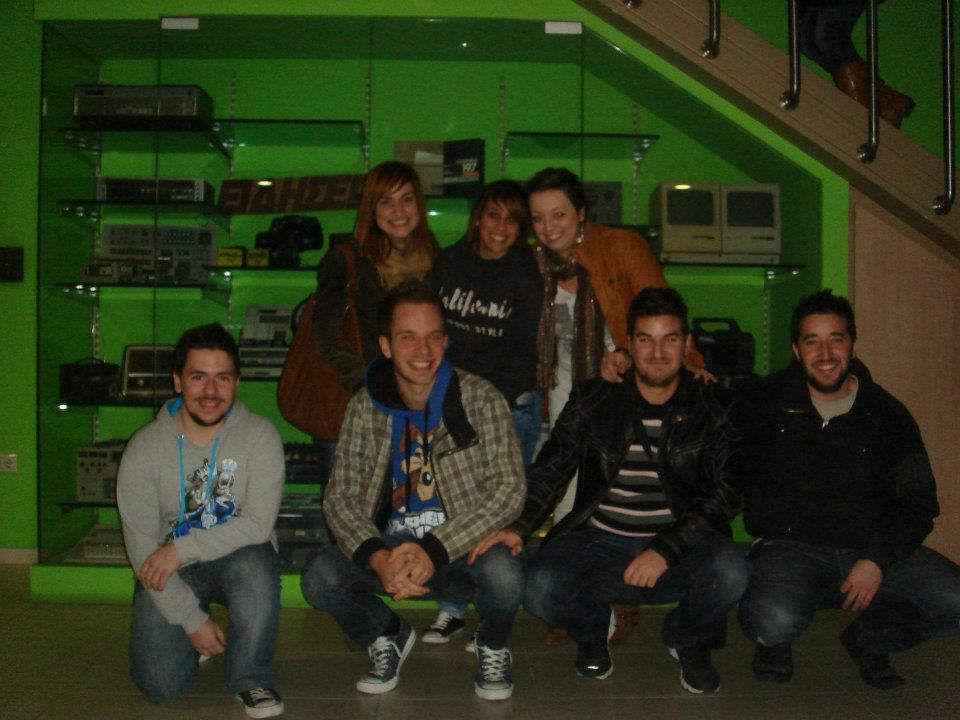 Πέντε Εθελοντικές Αιμοδοσίες σε ΤΕΙ και Πανεπιστήμιο
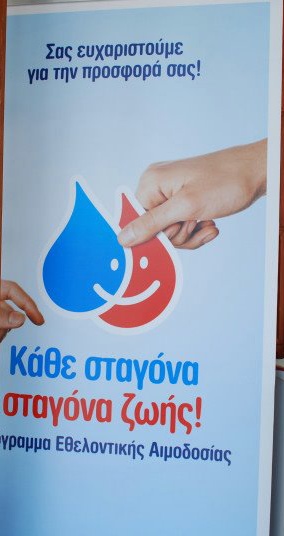 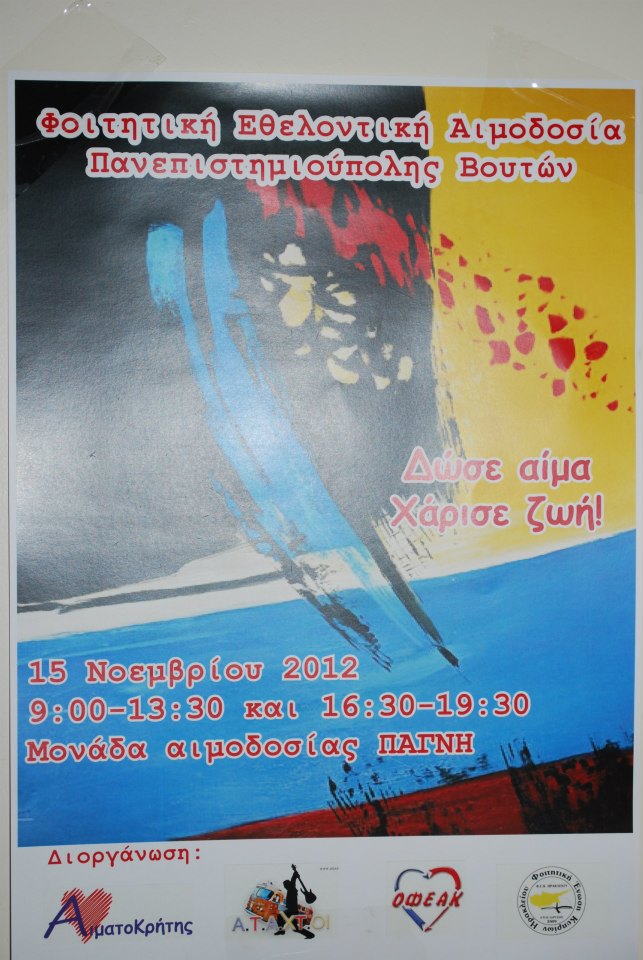 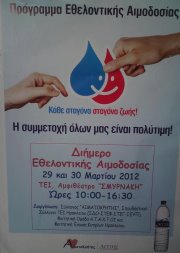 Καθώς διανύουμε περίοδο Χριστουγέννων 2013, οι ΑΤΑΧΤΟΙ σε συνεργασία με τον LOVE RADIO 102,8 και το Δήμο Ηρακλείου έφτιαξαν μεγάλους σάκους του Αι Βασίλη. Μικροί και μεγάλοι καλέστηκαν να εξοπλίσουν τους σάκους αυτούς με δώρα και παιχνίδια, καινούρια ή 2ης ευκαιρίας, ώστε  να τα προσφέρουμε σε παιδιά που δεν έχουν την οικονομική δυνατότητα να τα αποχτήσουν. Έτσι, μέχρι τις 23 Δεκεμβρίου 2013 καταφέραμε να μαζέψουμε 1458 παιχνίδια τα οποία δόθηκαν από το Δήμο Ηρακλείου σε 1458 παιδιά την ημέρα των Χριστουγέννων
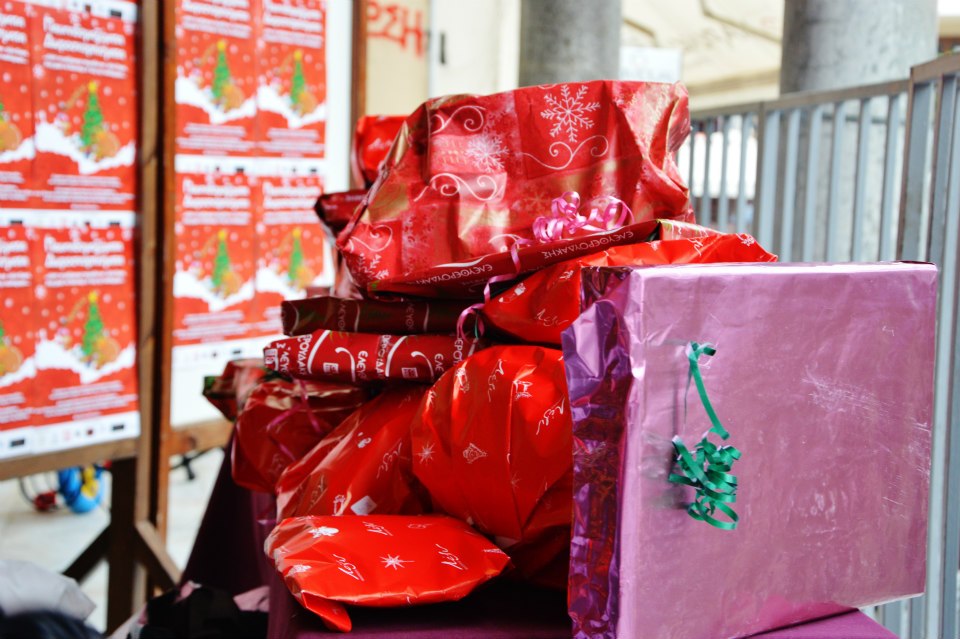 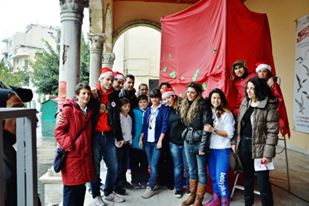 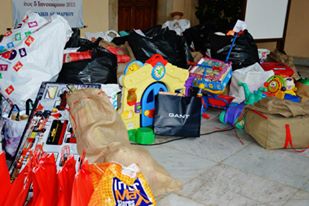 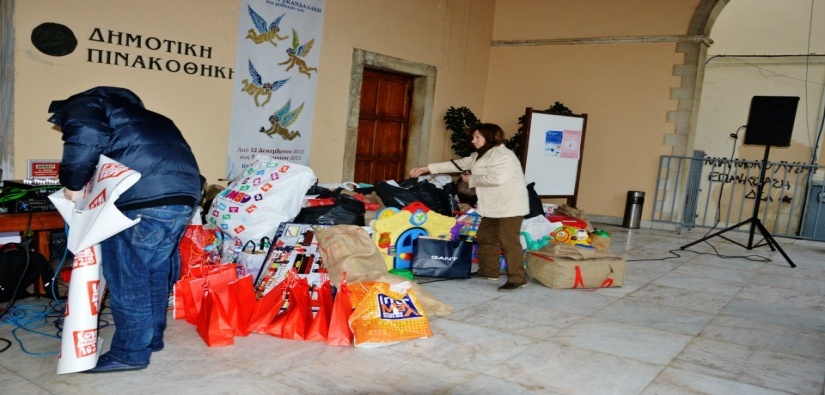 6 Απριλίου 2014  συμμετοχή στο «Let’s do it Greece» καθαρίζοντας σε συνεργασία με την ΕΟΔ Ηρακλείου,  την περιοχή του Καράβολα
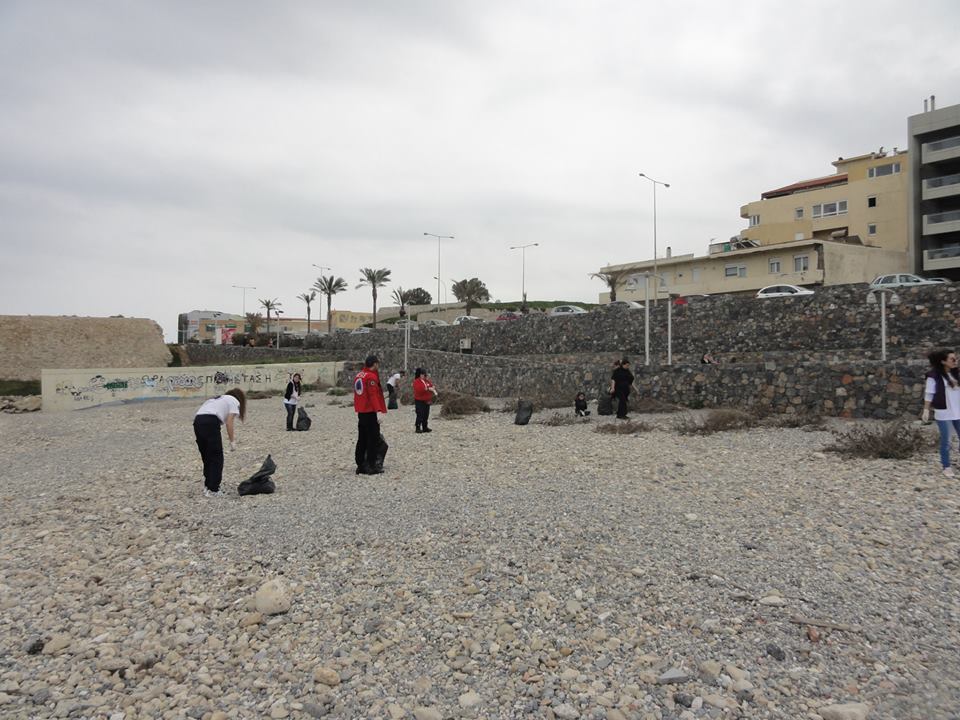 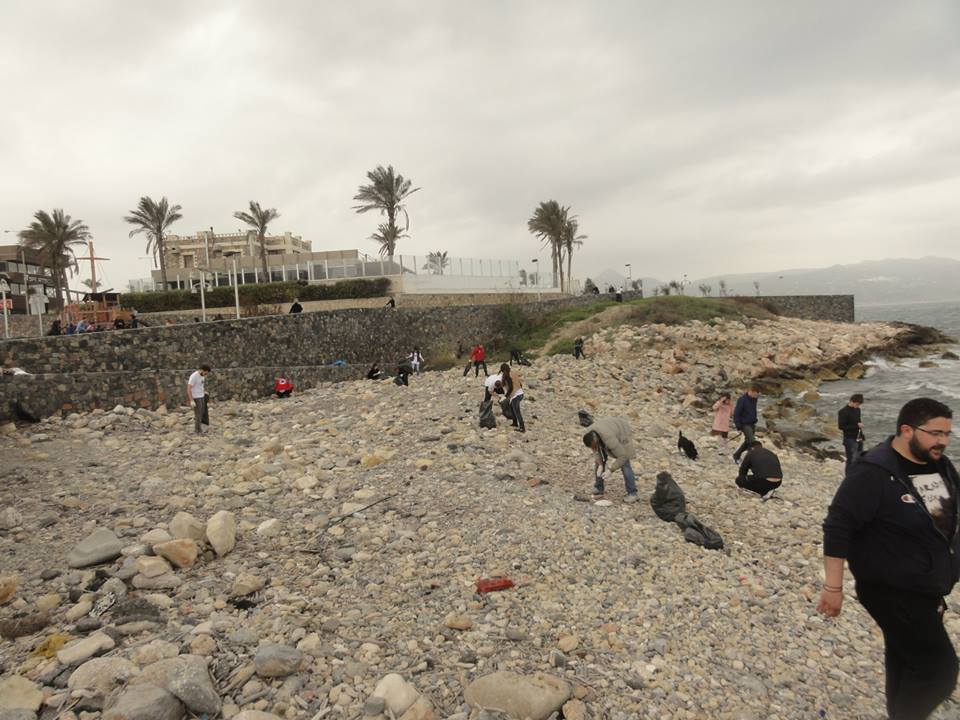 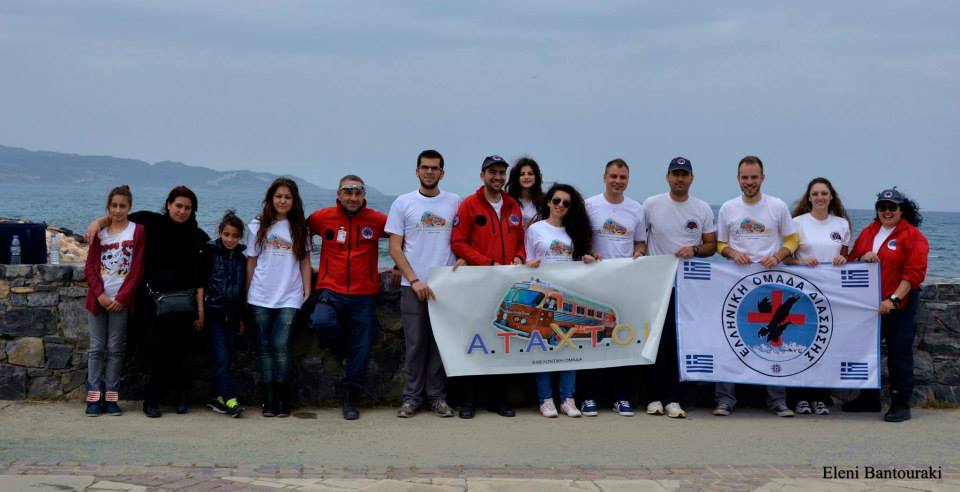 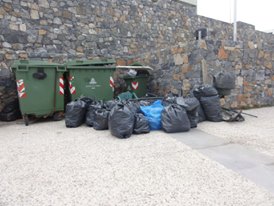 Μάιος  2014  φιλανθρωπικό τουρνουά ποδοσφαίρου στις εγκαταστάσεις του «Lido Soccer».Η Εθελοντική μας ομάδα μαζί με τις ομάδες των Παλαίμαχων Ποδοσφαιριστών του ΟΦΗ, ΕΡΓΟΤΕΛΗ & Βετεράνων Ηρακλείου, πραγματοποίησαν »ποδοσφαιρικό αγώνα» με σκοπό την αγορά ενός λυόμενου σπιτιού 18τ.μ. για την φιλοξενία των ωφελουμένων της Κοινωνικής Δομής «ΑΝΟΙΧΤΟ ΚΕΝΤΡΟ ΗΜΕΡΗΣΙΑΣ ΥΠΟΔΟΧΗΣ ΑΣΤΕΓΩΝ»
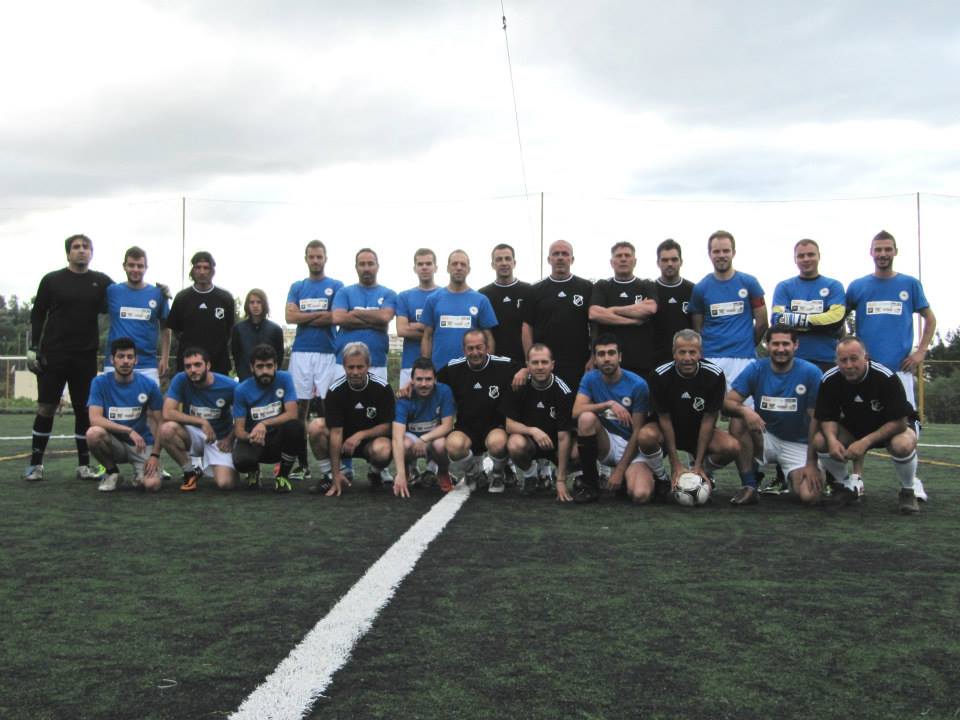 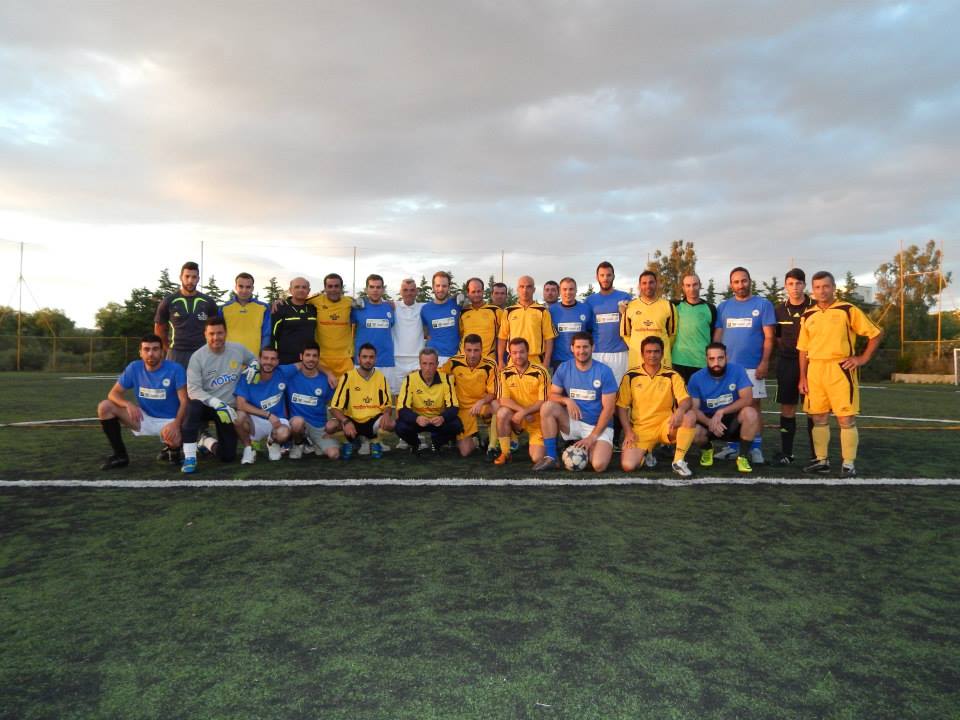 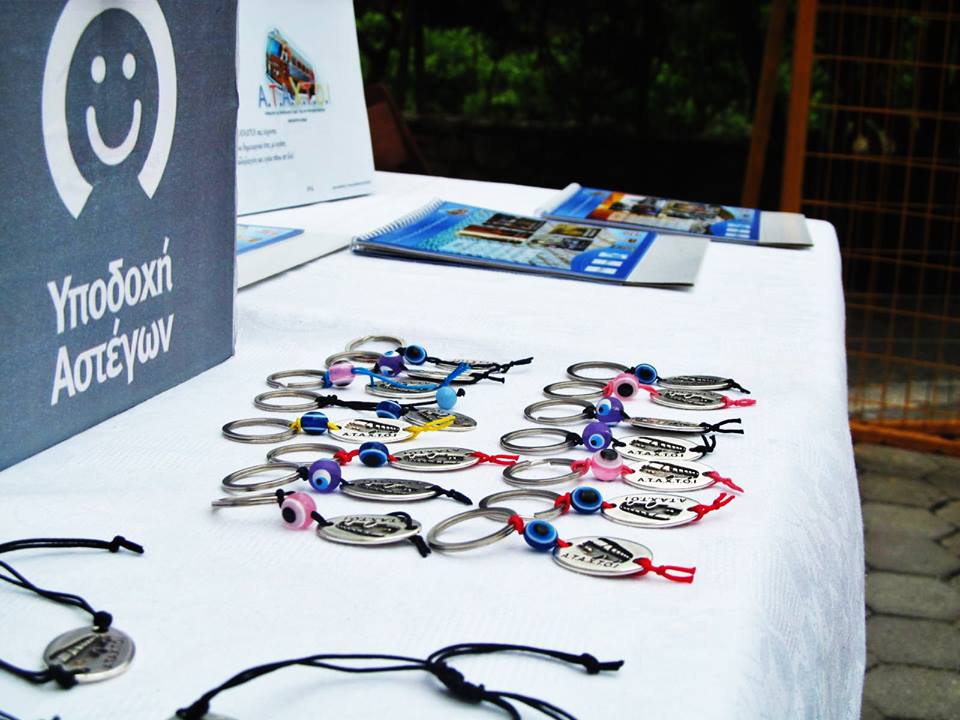 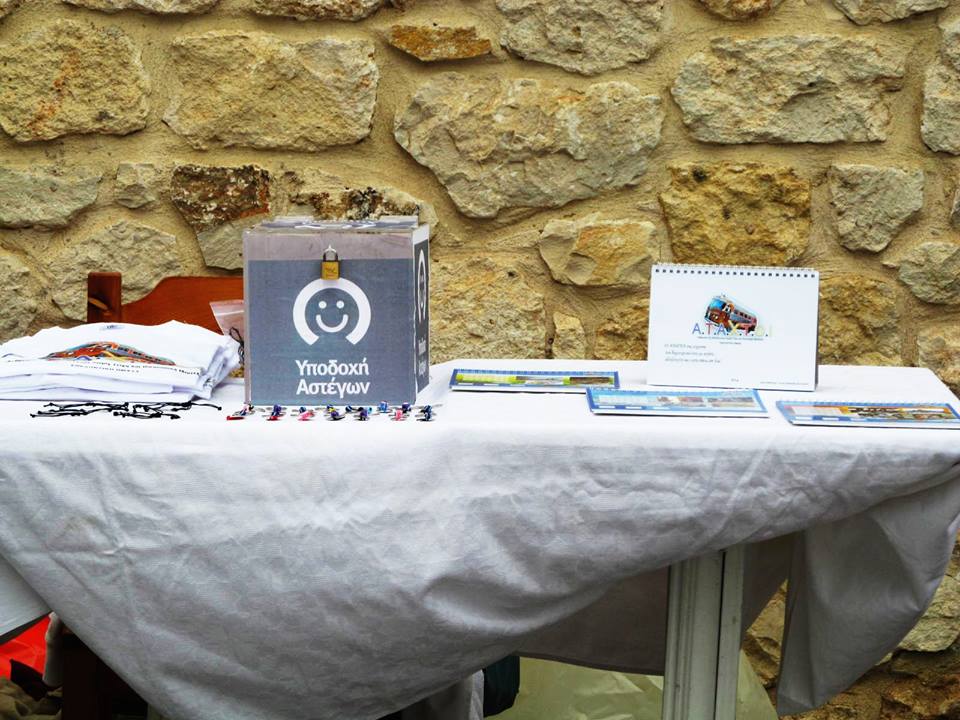 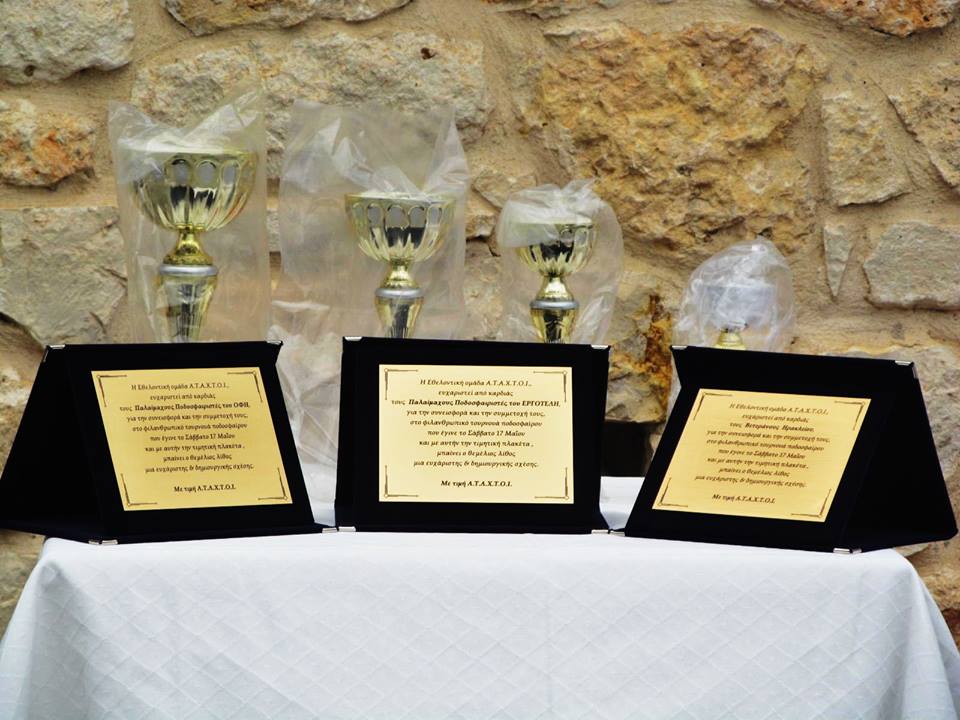 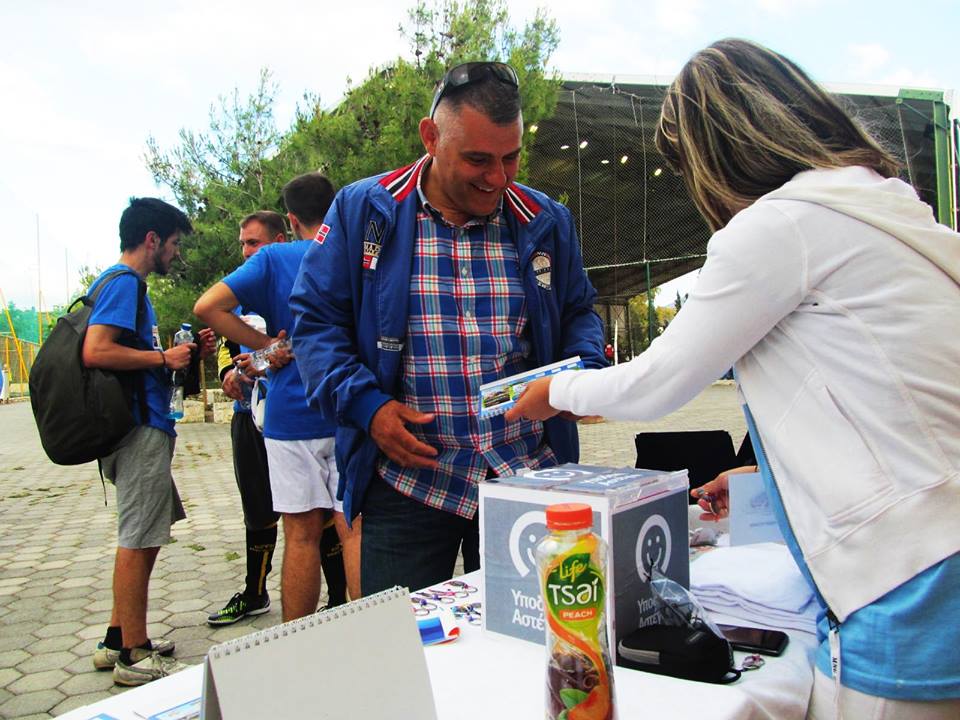 Την 10η Μαρτίου 2014, πραγματοποιήθηκαν τα γυρίσματα τηλεοπτικού Σποτ με μήνυμα «Ο αθλητισμός  είναι γιορτή» με την συμμετοχή, δυο ηθοποιών, του κύριο Ρωμανίδη και κύριο Καπετάνιο.
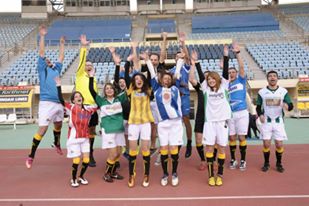 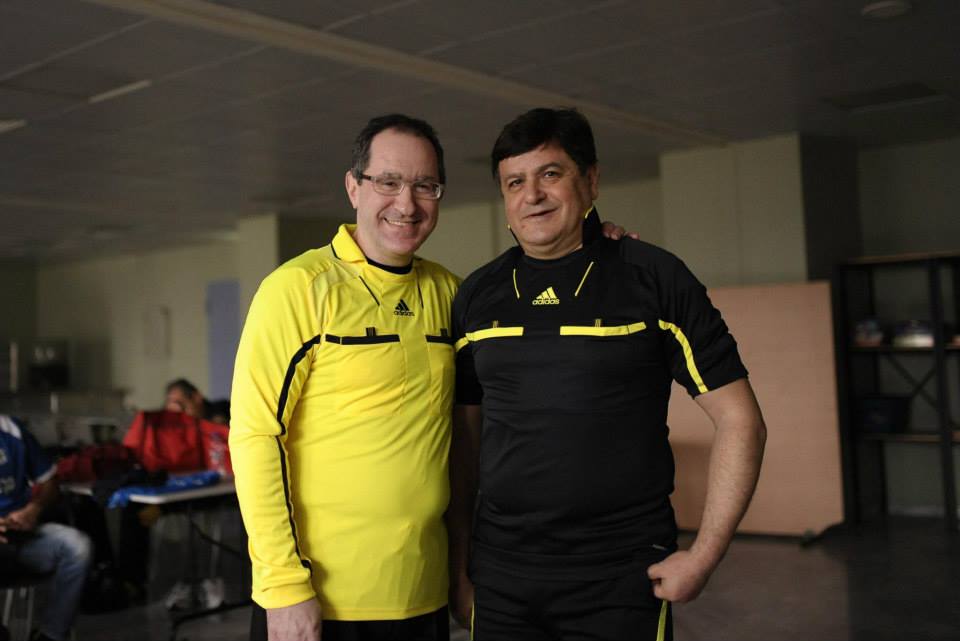 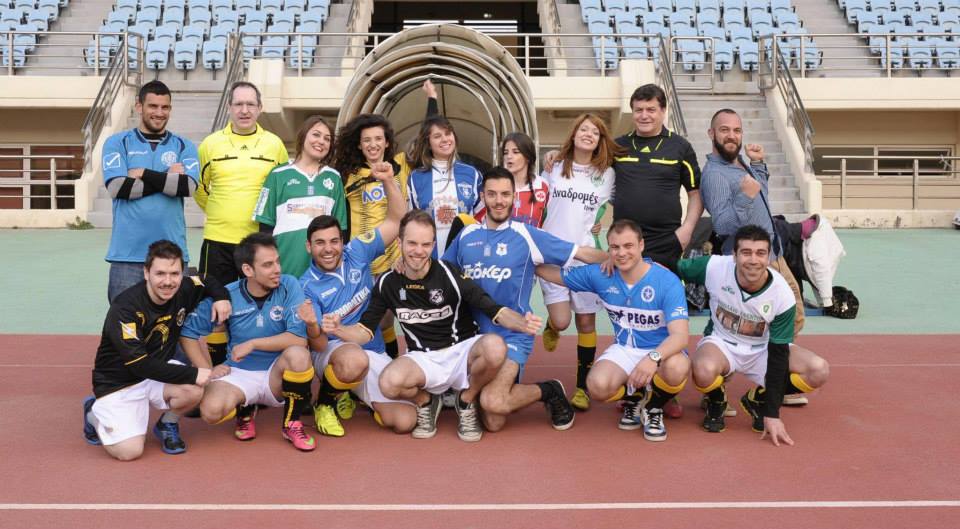 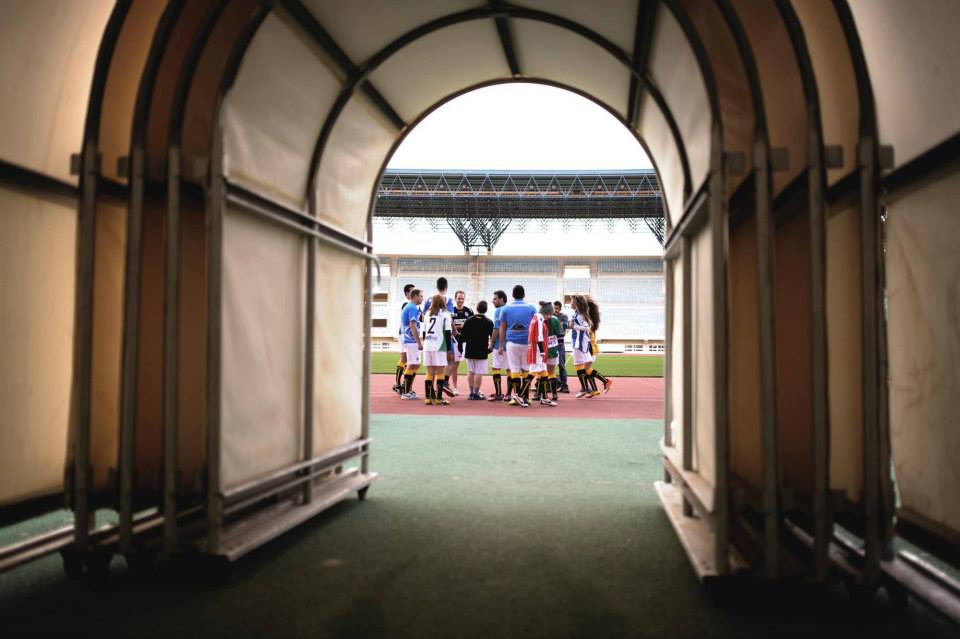 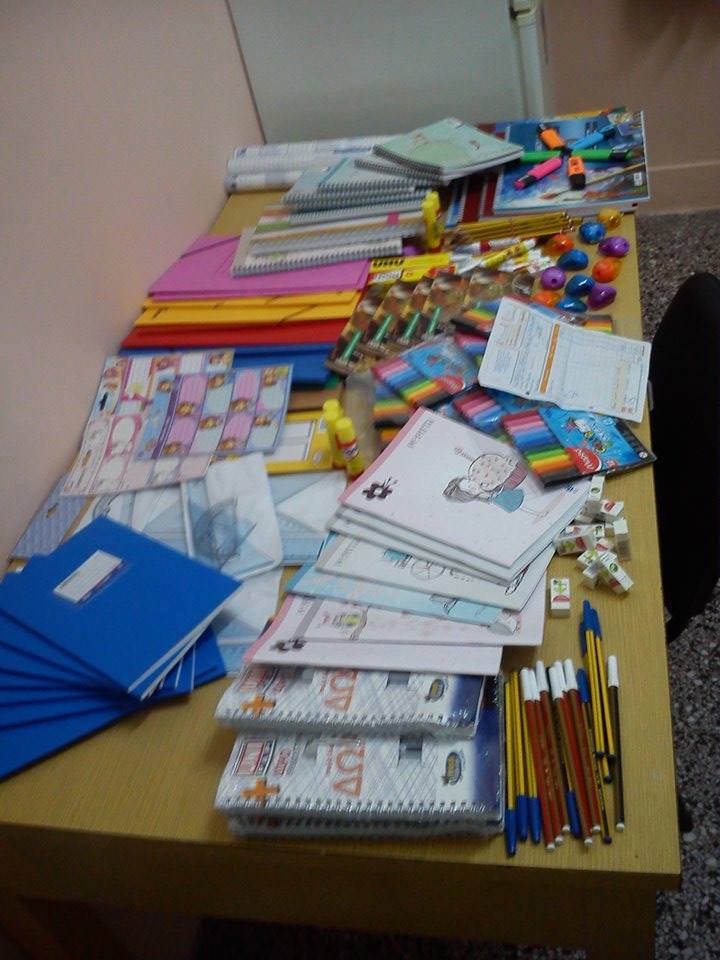 2015Παράδοση σχολικών ειδών σε Κέντρα Παιδικής Προστασίας και σε οικογένειες με παιδιά νηπιαγωγείου και δημοτικού
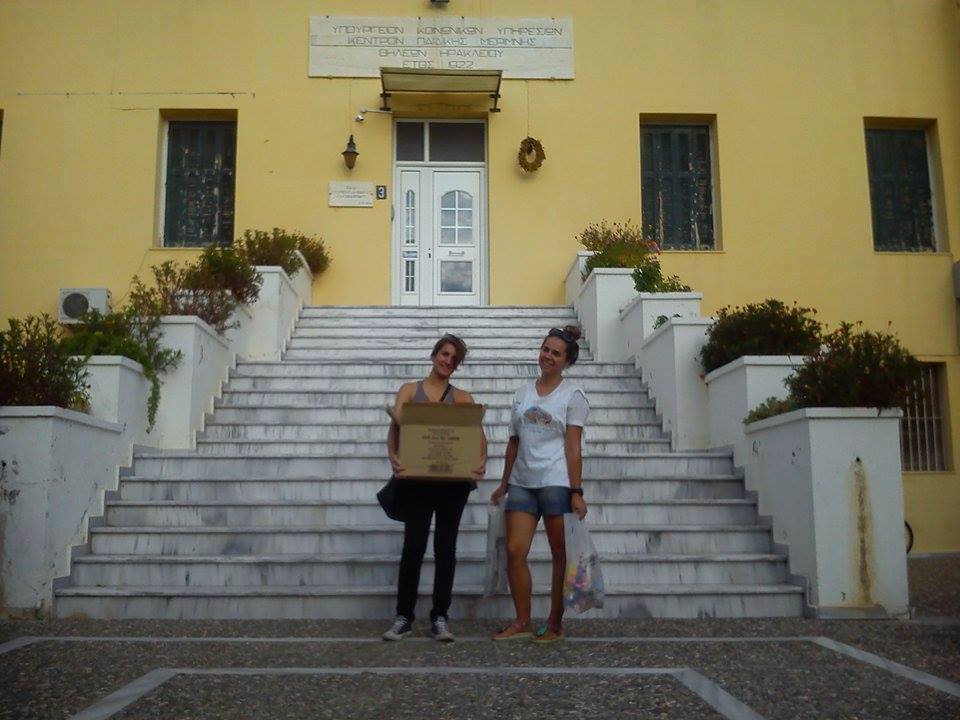 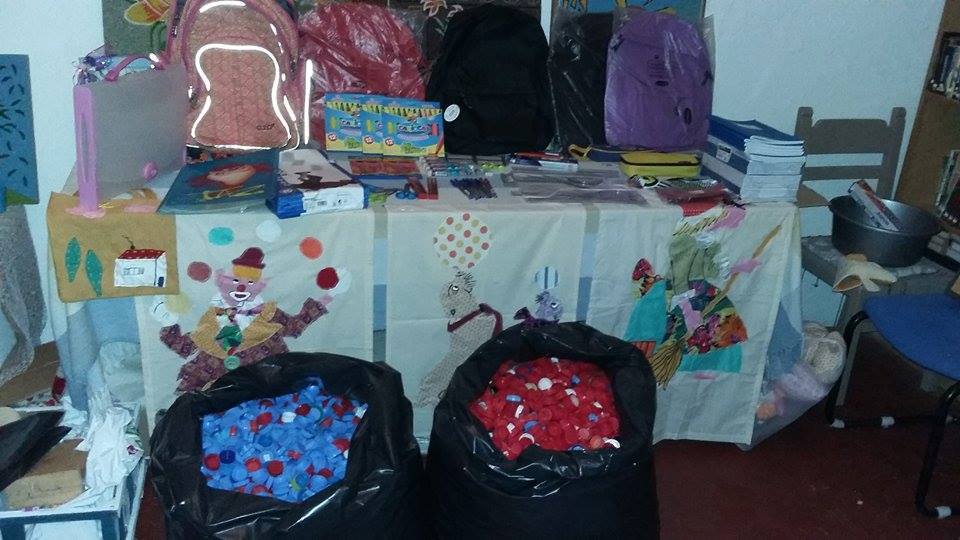 2015 →1η συνεργασία με τo forum …..που με τα € που μας έστειλαν
Αγοράσαμε σχολικά και τα μοιράσαμε στο Κέντρο Παιδική Μέριμνας,
στην Στέγη Ανηλίκων Ηρακλείου αλλά και σε παιδιά από οικογένειες
που βοηθάμε.
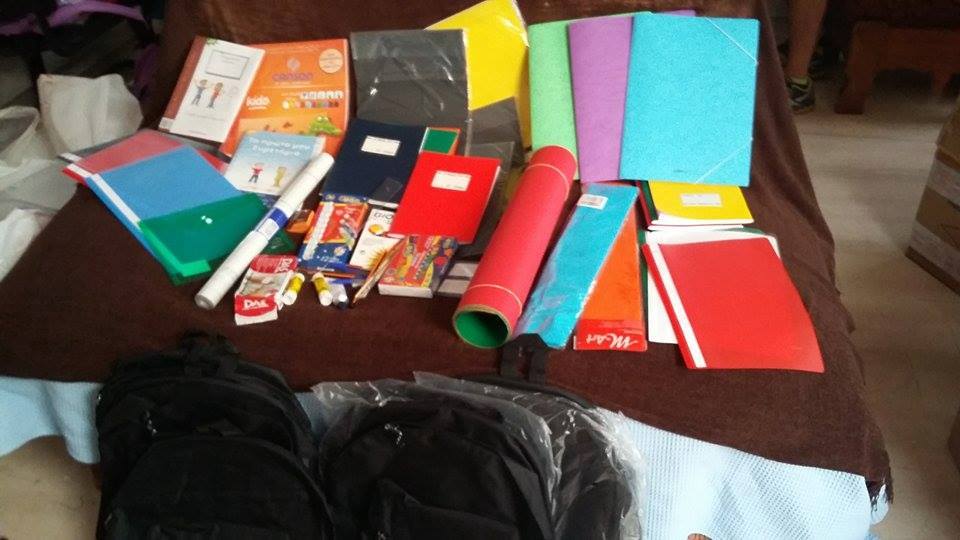 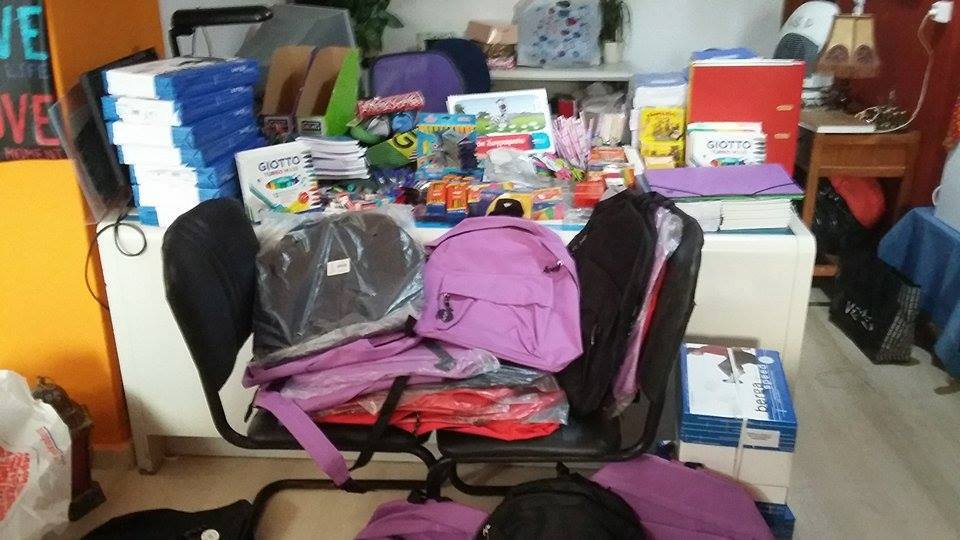 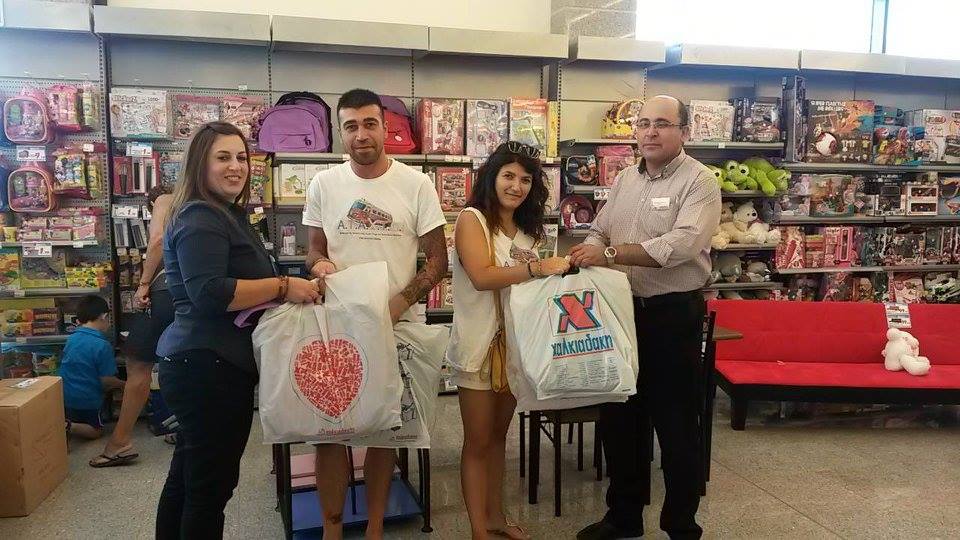 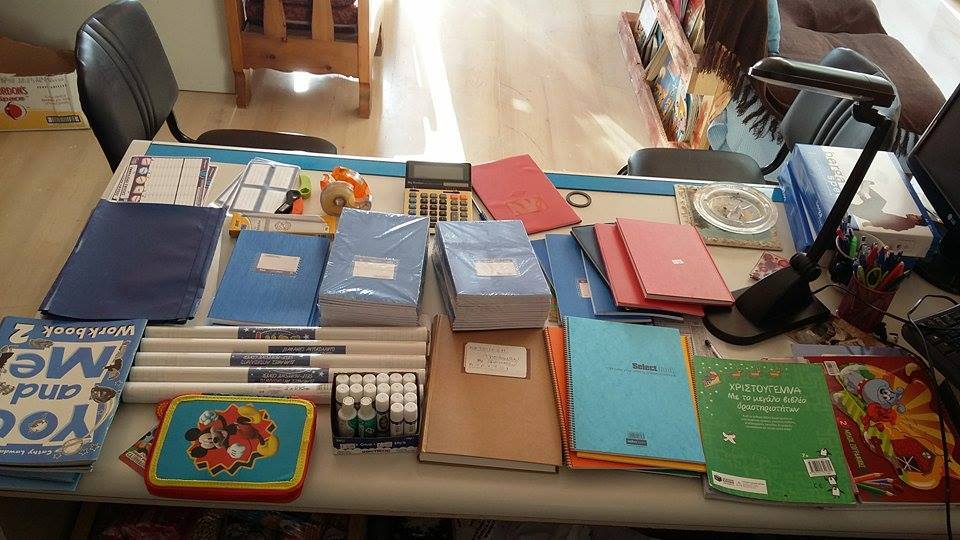 Σεπτέμβριος 2015  διοργανώσαμε μια ημέρα αφιερωμένη στα παιδιά που φιλοξενούνται σε διάφορες δομές. Παιδιά από το «Κέντρο Παιδικής Προστασίας Ηρακλείου», τη «Στέγη Ανηλίκων Ηρακλείου» και την «Παιδόπολη Νεάπολης Λασιθίου» επισκέφτηκαν το απόγευμα του Σαββάτου τις εγκαταστάσεις του Lido Soccer για να διασκεδάσουν και να παίξουν στους χώρους του. 

Τα παιδιά εκεί περίμενε μια έκπληξη αφού την προσπάθεια της ομάδας μας στήριξε ο παλαίμαχος ποδοσφαιριστής, πρωταθλητής Ευρώπης με την Εθνική Ελλάδος και αρχηγός μέχρι πρότινος της Εθνικής Ελλάδος Ποδοσφαίρου, Γιώργος Καραγκούνης 
ο οποίος έπαιξε με τα παιδιά ποδόσφαιρο, μίλησε μαζί τους, φωτογραφήθηκε και τους υπέγραψε μπάλες.
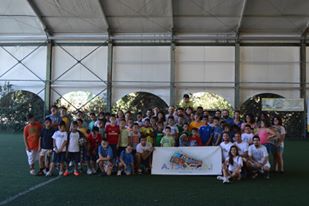 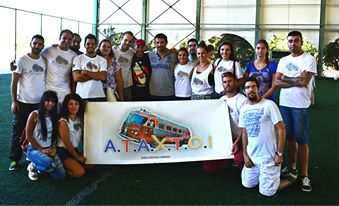 Παράλληλα με αυτή την δράση το πρωί της ιδίας ημέρας μελή του σωματείου μας μαζί με τον κύριο Καραγκούνη πραγματοποίησαν επίσκεψη στις εγκαταστάσεις της «Ηλιαχτίδας» Παγκρήτιος Σύλλογος Γονέων και Φίλων Παιδιών με Νεοπλασία που εδρεύουν στο χώρο του Πανεπιστημιακού Νοσοκομείου Ηρακλείου στην περιοχή των Βουτών όπου και εκεί ο κύριος Καραγκούνης υπέγραψε μπάλες για τα παιδιά που νοσηλεύονται εκεί μέσα και φωτογραφήθηκε μαζί τους ενώ συνομίλησε και με το προσωπικό του χώρου κοιτώντας τις εγκαταστάσεις και συζητώντας για την προσφορά και το έργο που παρέχουν στις φιλοξενούμενες οικογένειες.
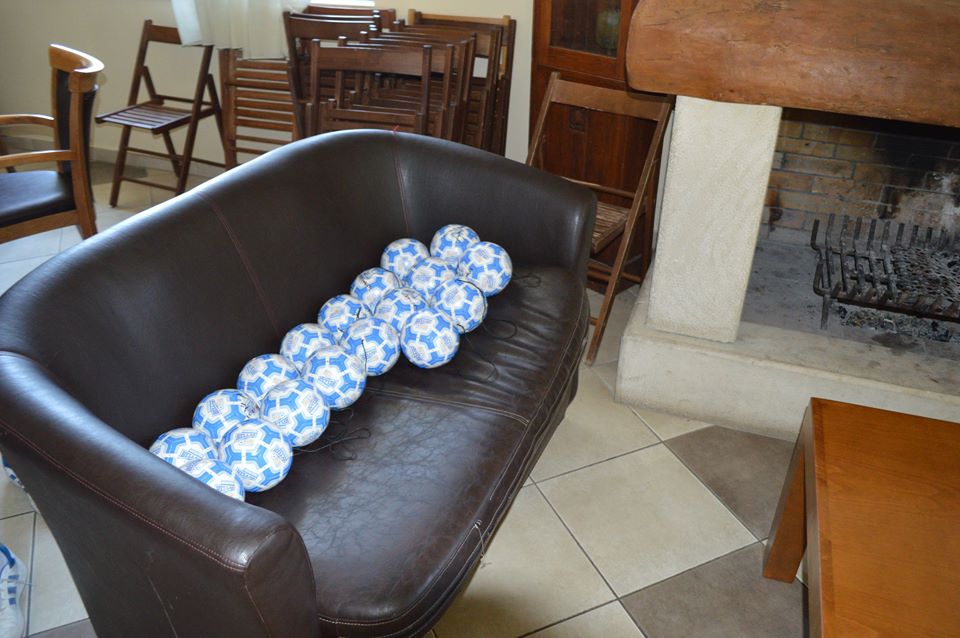 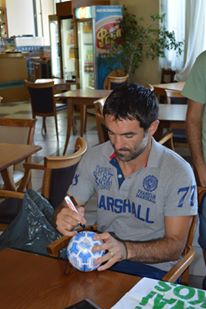 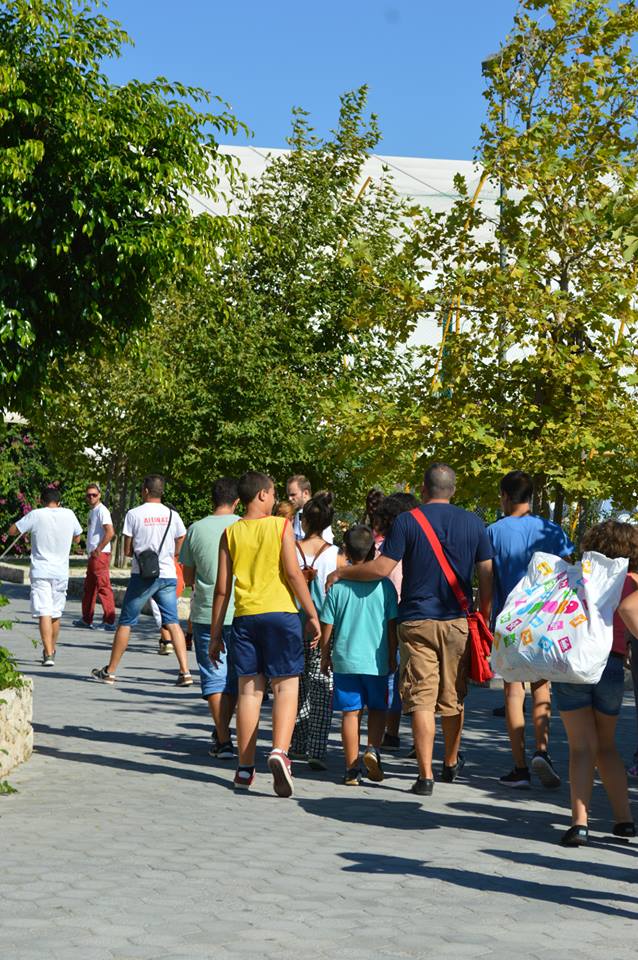 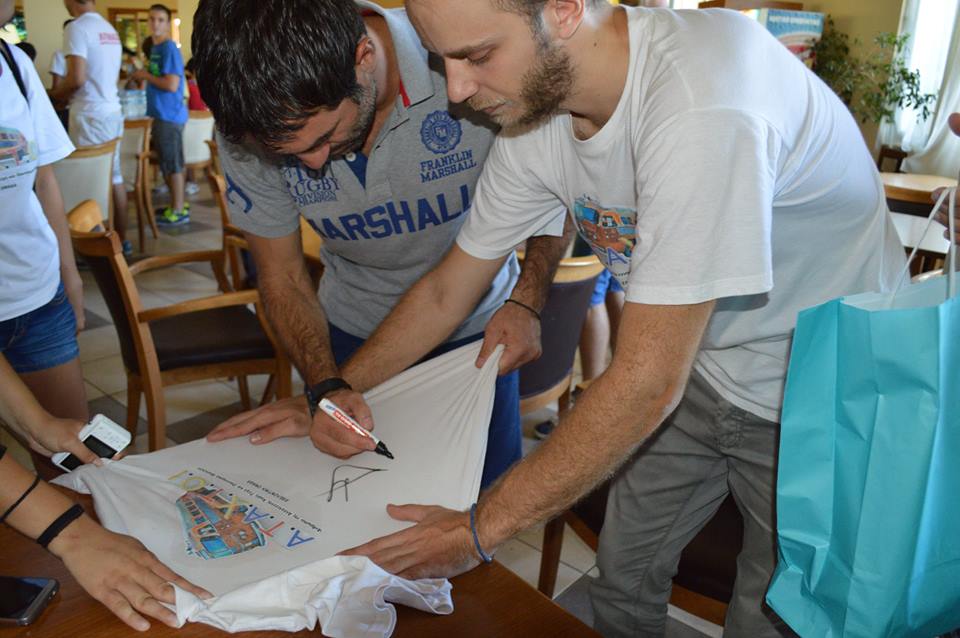 2015  Προσφέραμε φαγητό, μαγειρεύοντας περισσότερες από 150 μερίδες. Δεκάδες Εθελοντές και συμπολίτες μας στήριξαν την προσπάθεια μας και δεκάδες μερίδες φαγητού μοιράστηκαν σε συνανθρώπους μας που το έχουν ανάγκη. 

Η πρωτοβουλία ανήκει στον Κωνσταντίνο Πολυχρονόπουλο, όπου έχει δημιουργήσει την Κοινωνική κουζίνα
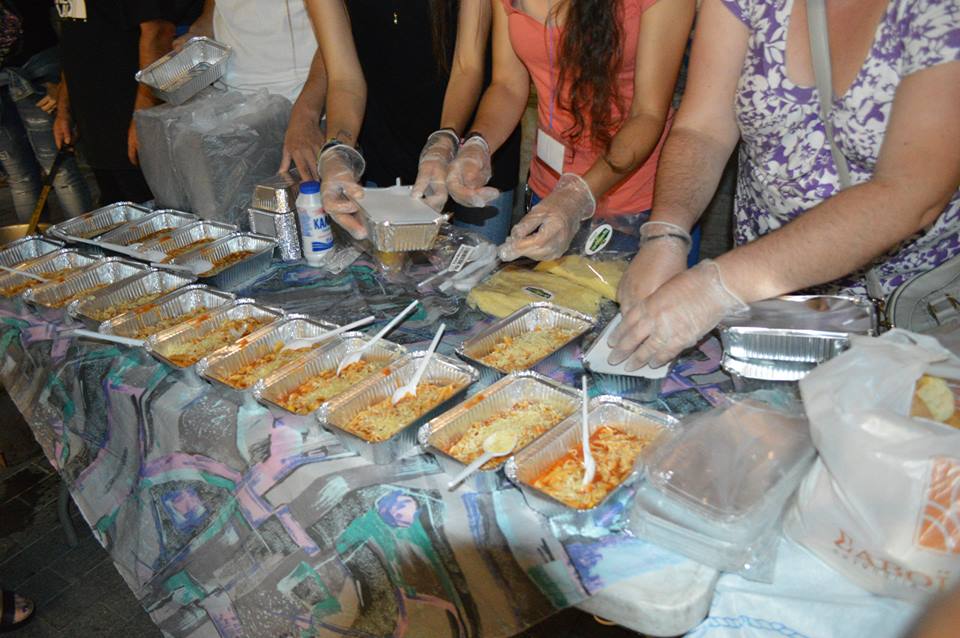 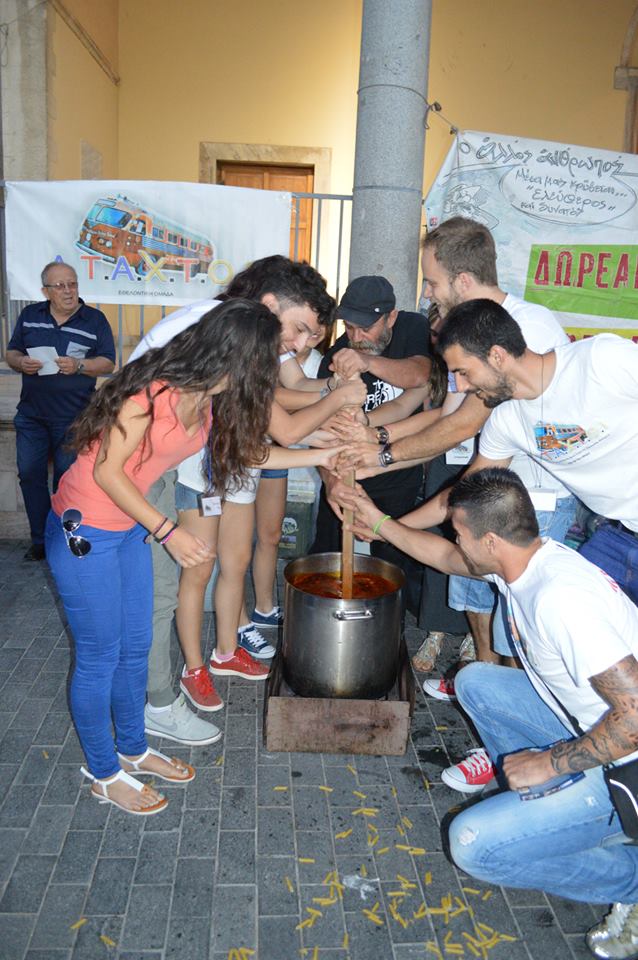 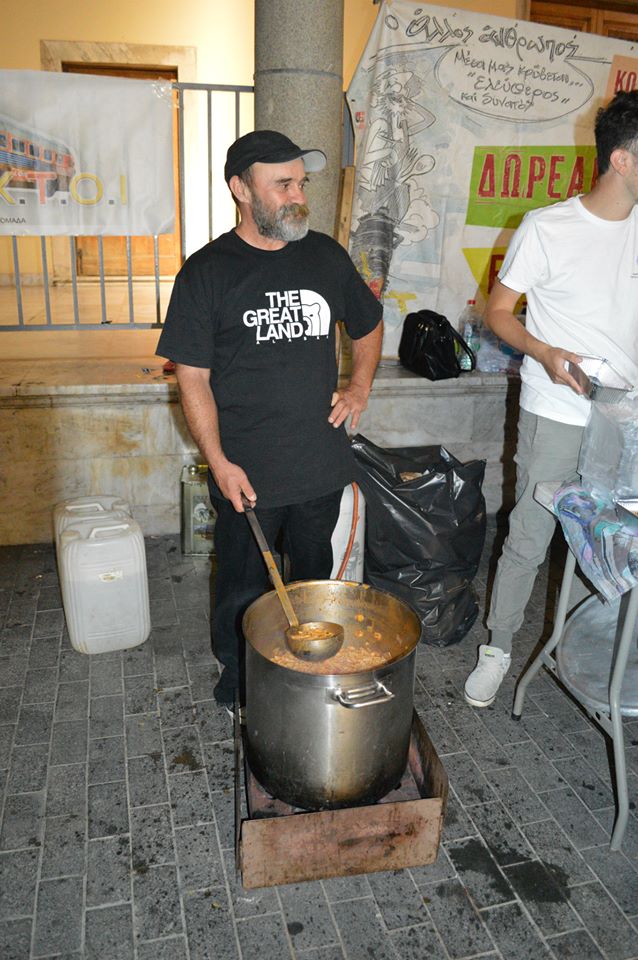 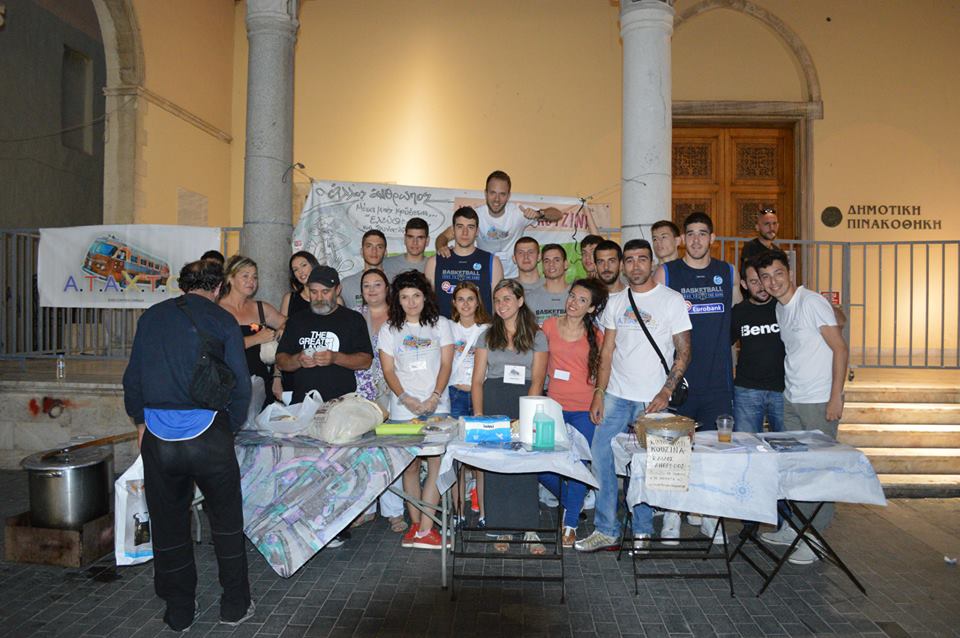 2015  παραδώσαμε το λυόμενο σπίτι των 18 τ.μ για την φιλοξενία των ωφελουμένων της Κοινωνικής Δομής 
«ΑΝΟΙΧΤΟ ΚΕΝΤΡΟ ΗΜΕΡΗΣΙΑΣ ΥΠΟΔΟΧΗΣ ΑΣΤΕΓΩΝ».
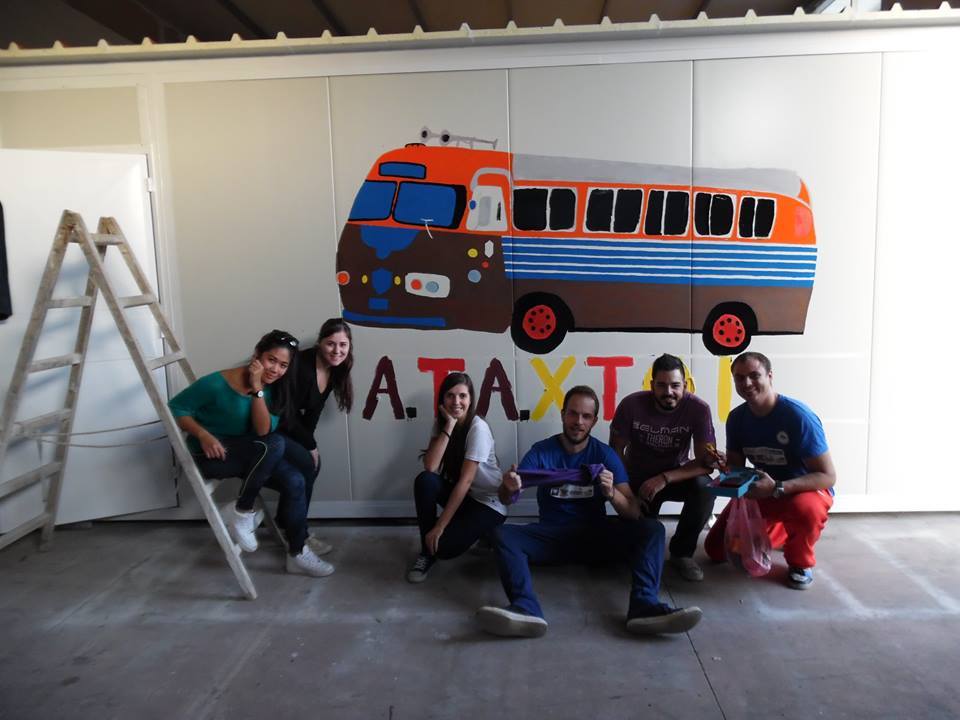 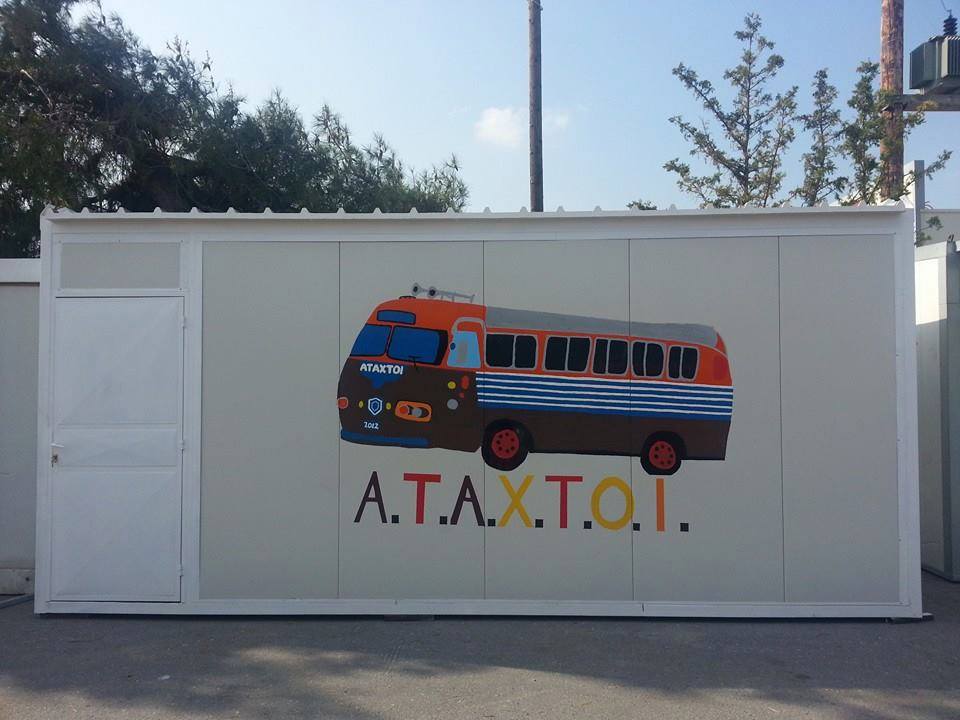 Παιχνιδομαραθώνιος
Πραγματοποιήθηκε το καλοκαίρι του 2015 και η συμμετοχή των παιδιών αλλά και η ανταπόκριση των γονέων τους ήταν τεράστια.
 
Η μεγάλη γιορτή ξεκίνησε με show. Χοροί από το Kappa Studio, η ομάδα tricking καθώς οι ομιλίες των χρυσών ολυμπιονικών που παρευρέθησαν έδωσαν το έναυσμα για τη μεγάλη γιορτή. Η συνέχεια ήταν γεμάτη παιχνίδια που όλοι κάποια στιγμή έχουμε ακούσει, παίξει, κερδίσει, χάσει όμως εδώ όταν ήρθε το τέλος, όλοι ανταμείφθηκαν με μετάλλια και επαίνους, καθώς και με λουκουμάδες φτιαγμένους από τα kappa food.
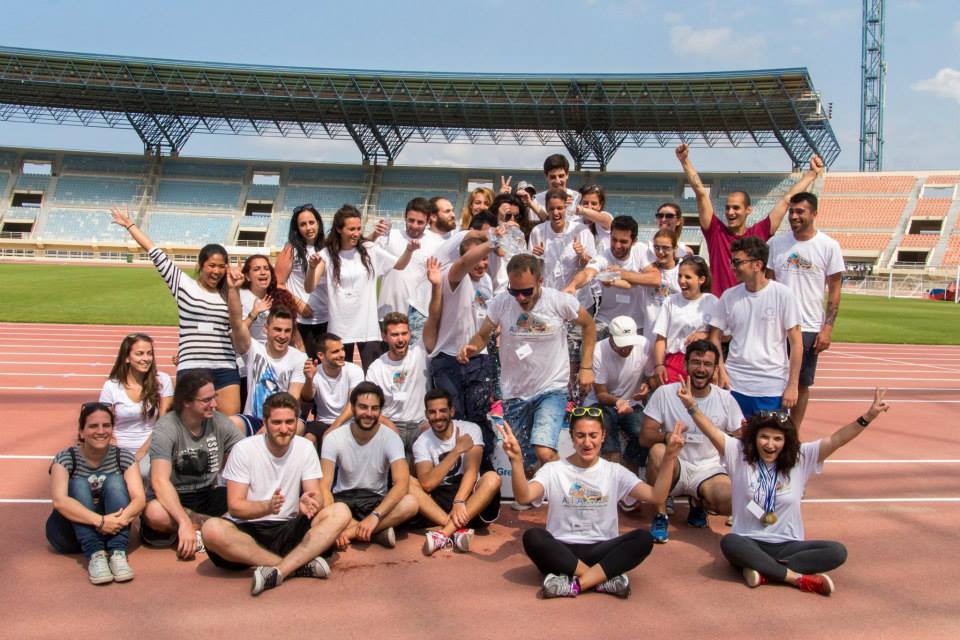 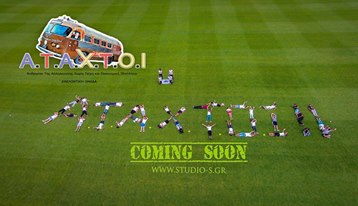 H παρουσία 
της Φανής Χαλκιά, του Νίκου Συρανίδη 
και του Παραολυμπιονίκη Μανώλης Στεφανουδάκης 
 έδωσε ιδιαίτερη χαρά σε όλους καθώς φωτογραφήθηκαν και έδωσαν αυτόγραφα σε όλα τα παιδιά
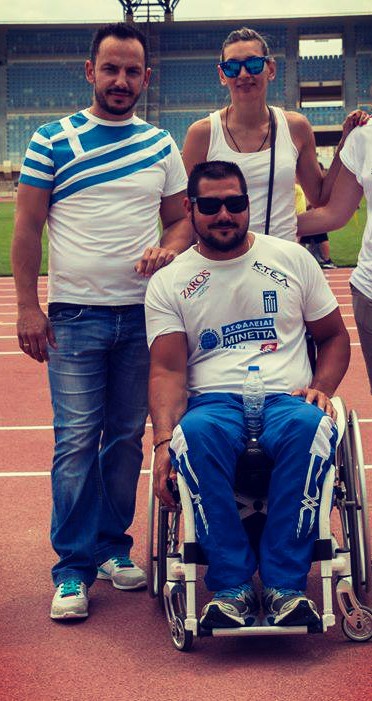 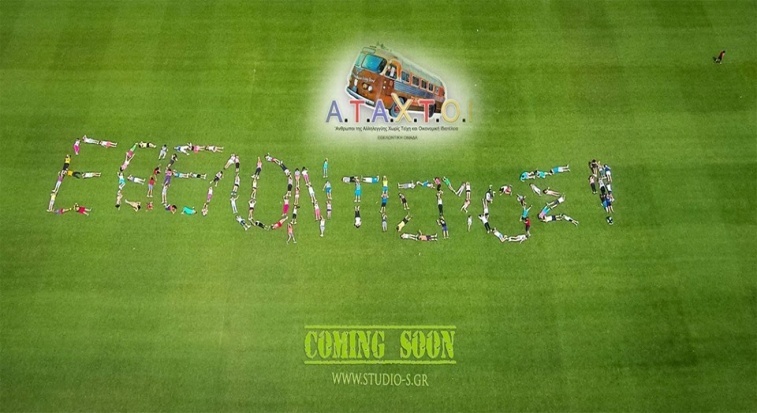 2015   Φτιάχνουμε την Παιδική Χαρά του Κέντρου Παιδικής Προστασίας Ηρακλείου
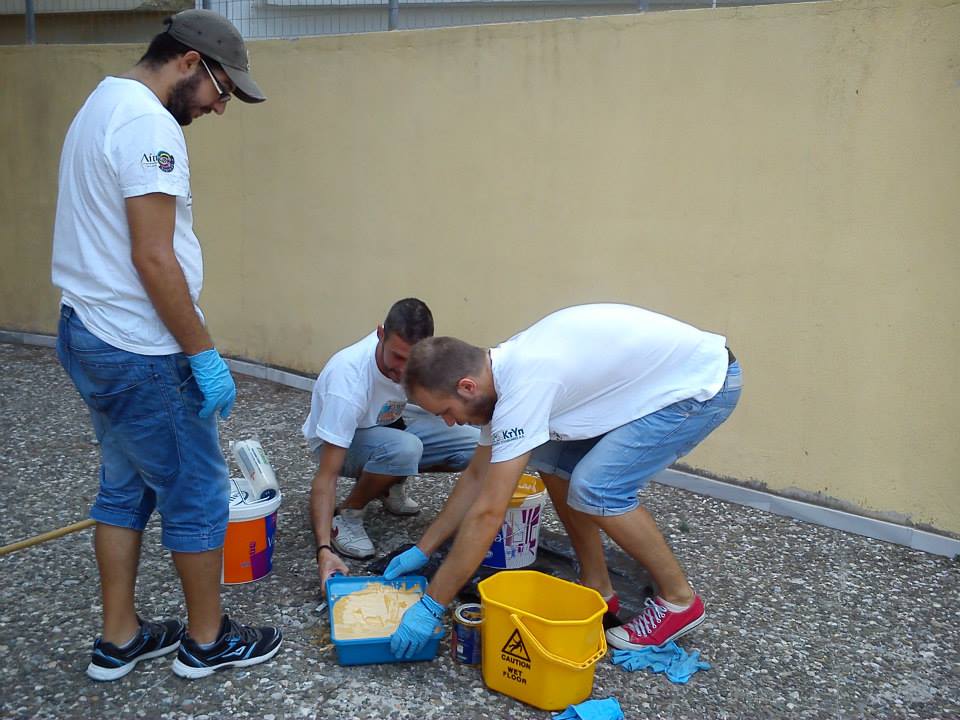 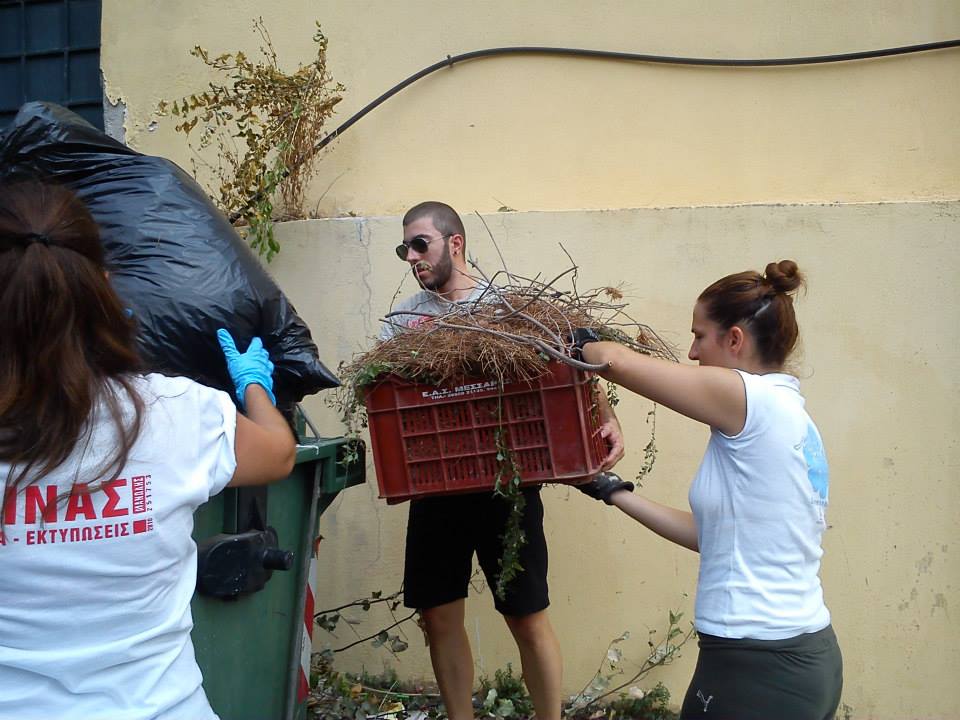 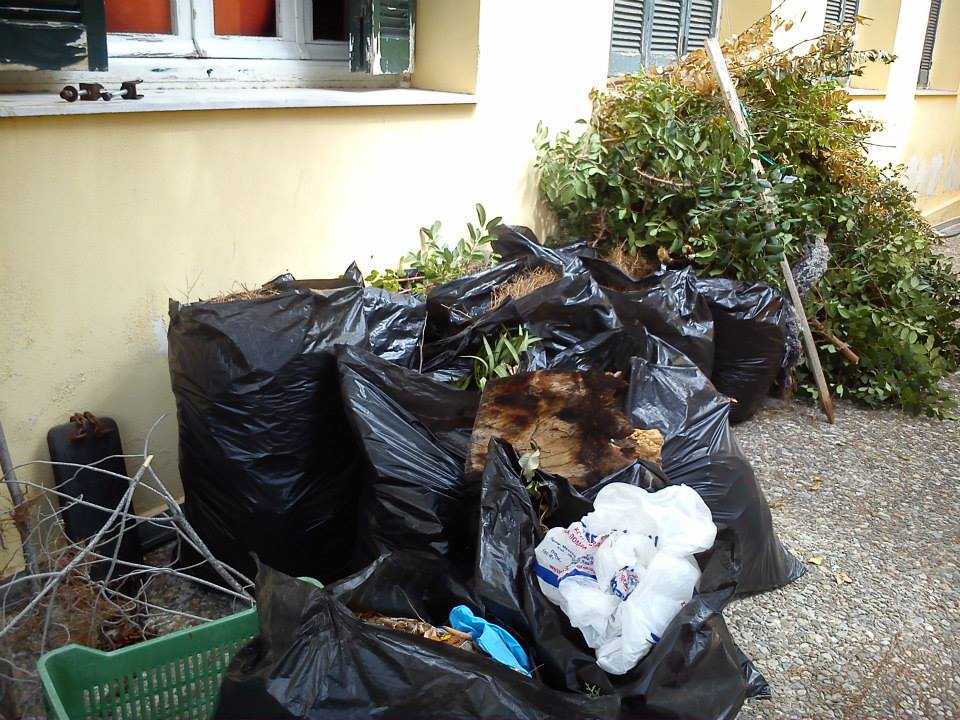 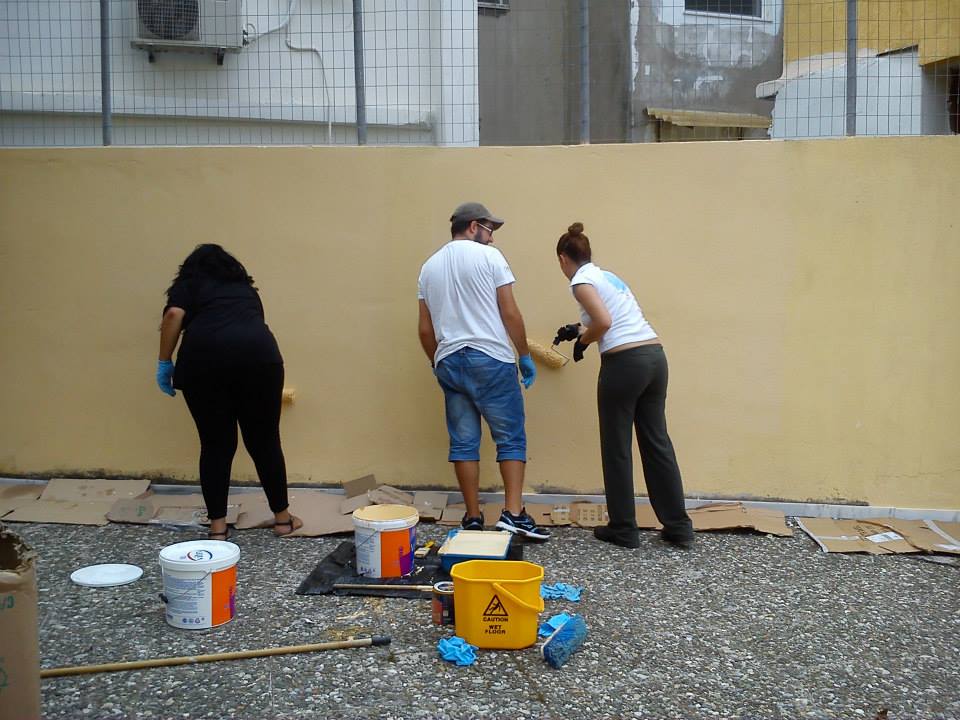 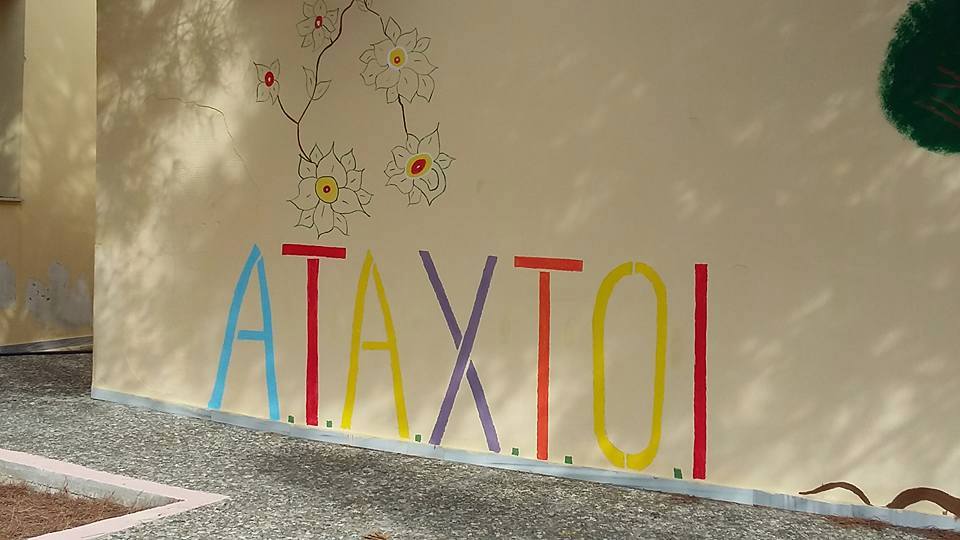 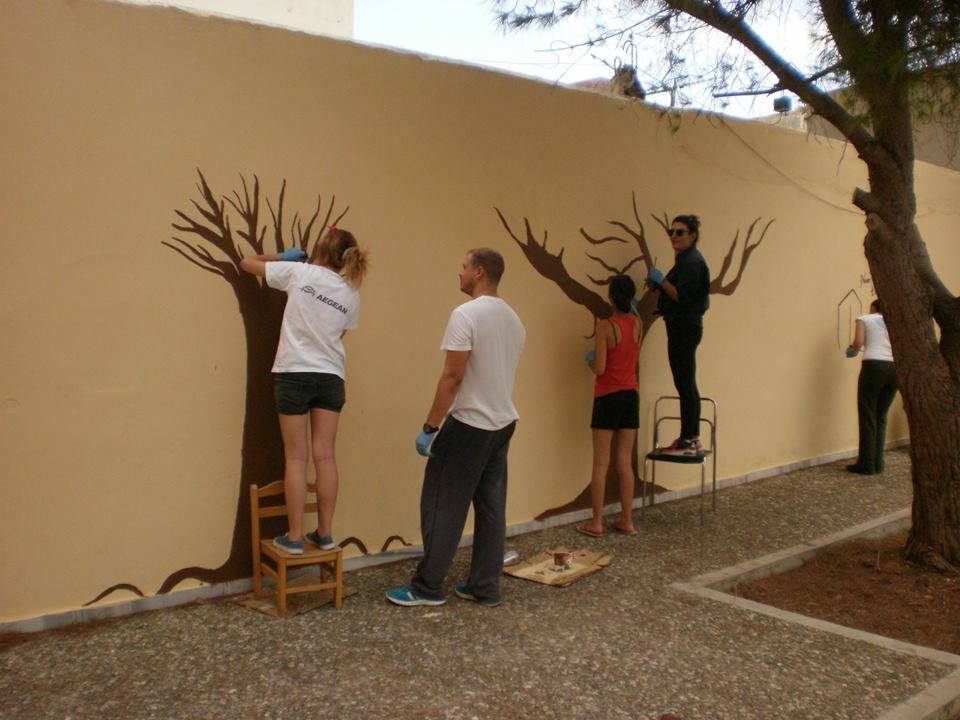 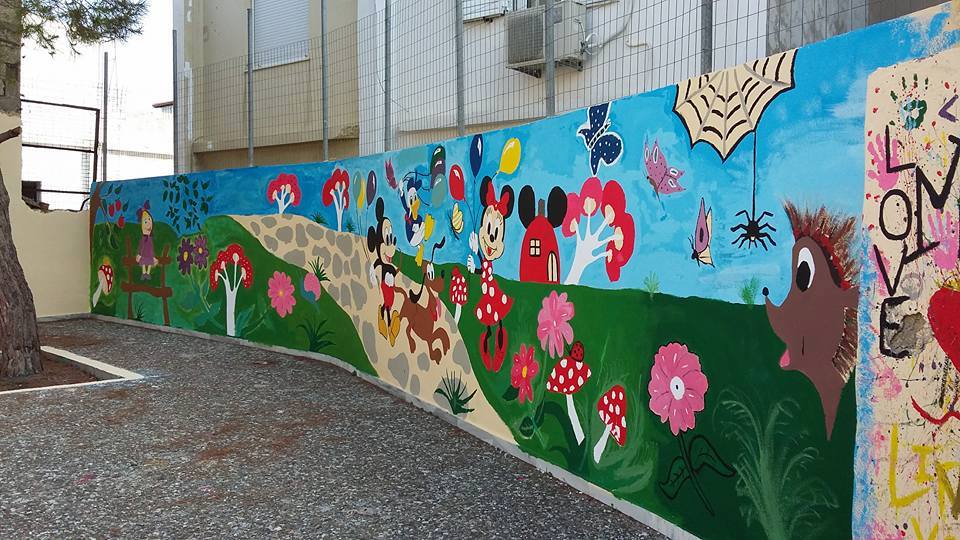 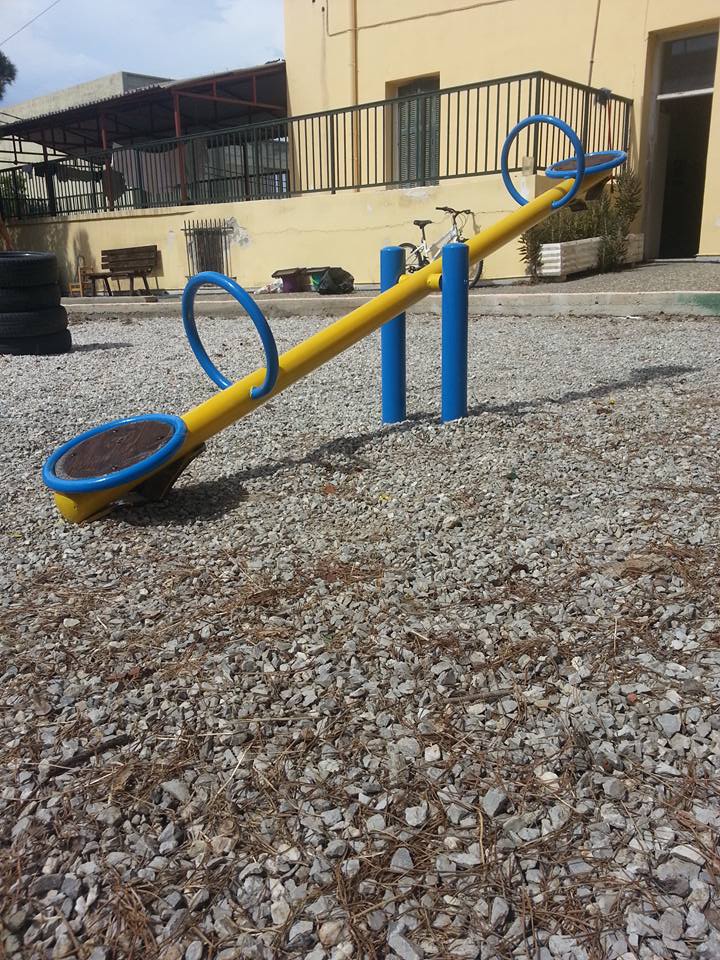 Συμμέτοχη στο Guinness World Record 2015
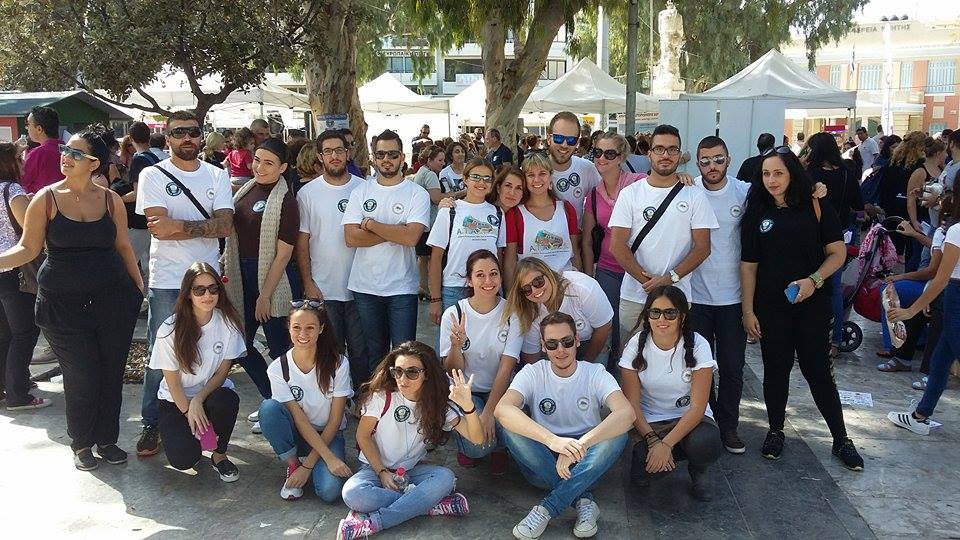 Γιορτή στο Κέντρο Παιδικής Προστασίας 2015
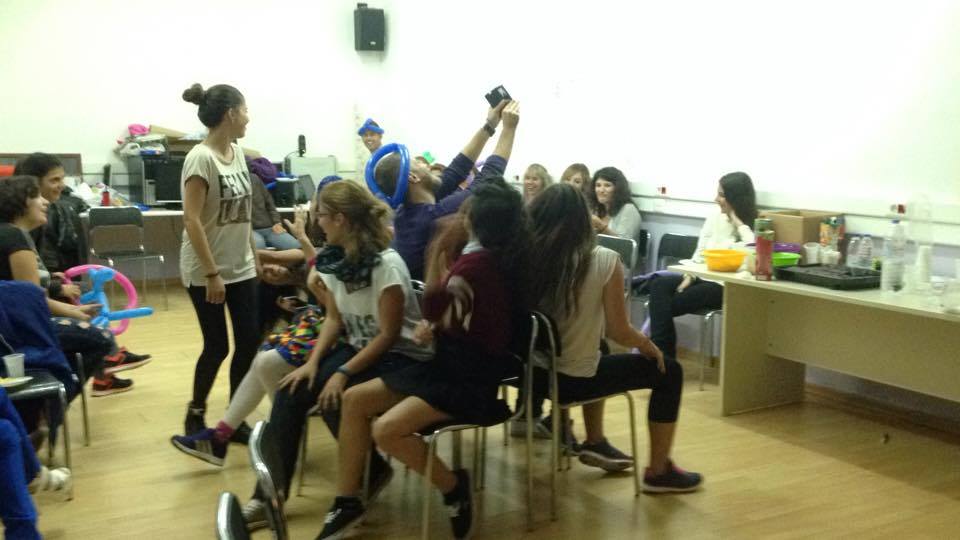 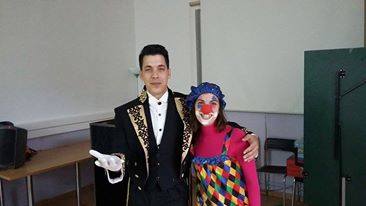 Καθαρισμός πόλης από αφίσες - 2015
Συναυλία «Για Πάντα Παιδιά» 2015
Δημοπρασία 2015
Φιλανθρωπικό Παζάρι 2015
Κάλυψη οικογενειών με θέρμανση, τρόφιμα, σχολικά είδη, παιχνίδια, είδη προσωπικής υγιεινής και φάρμακα
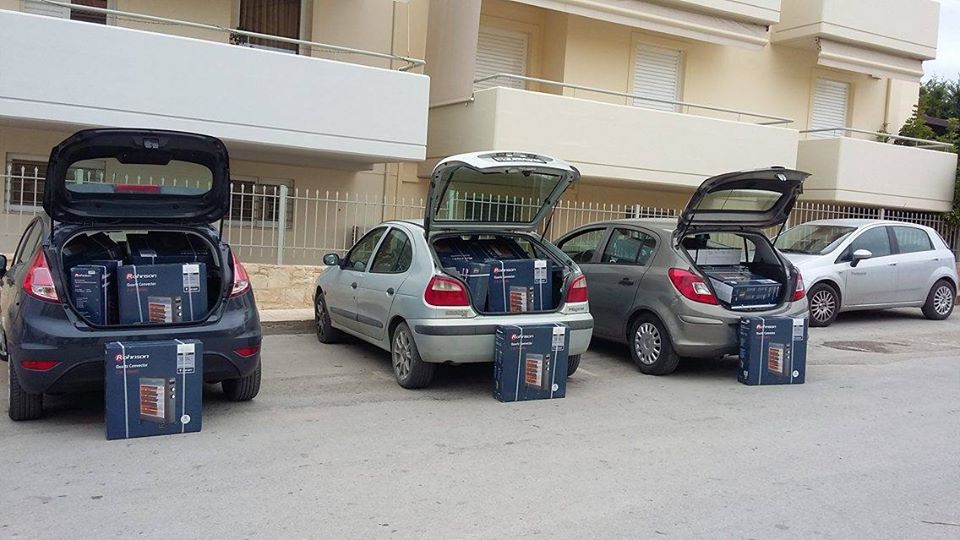 Κάλυψη συγκεκριμένων οικογενειών σε εξαμηνιαία βάση με τρόφιμα κ.α
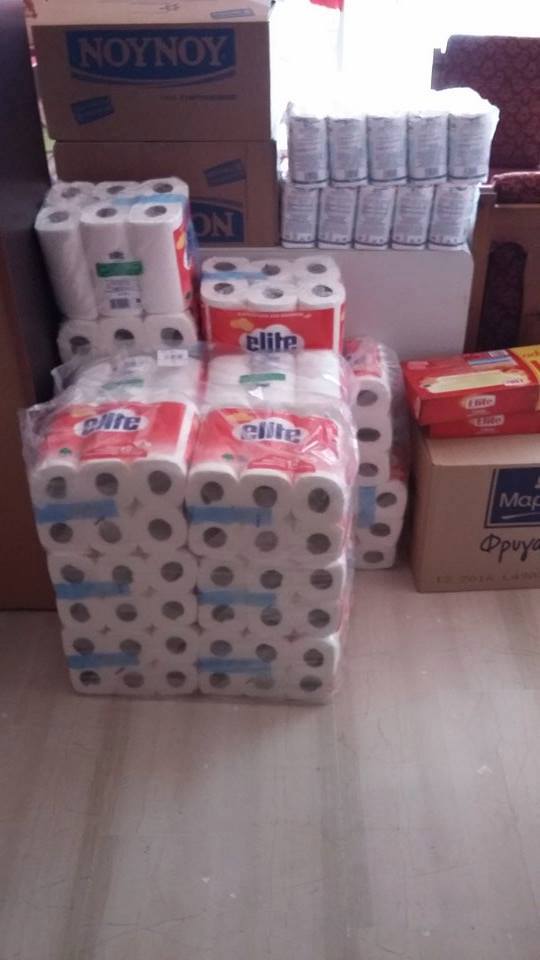 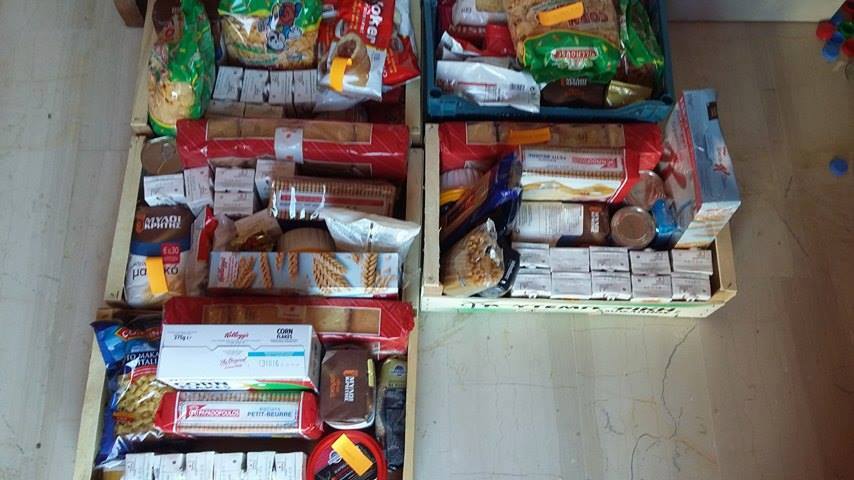 Κάλυψη αναγκών σε οικογένειες
και με φρέσκο φαγητό!
Συμμετοχή ως εθελοντές για την βοήθεια της διοργάνωσης τουLove Run 2016
Καλλωπισμός ιδιόκτητου χώρου για την παραμονή λίγων ημερών άστεγου  πρόσφυγα (2016)
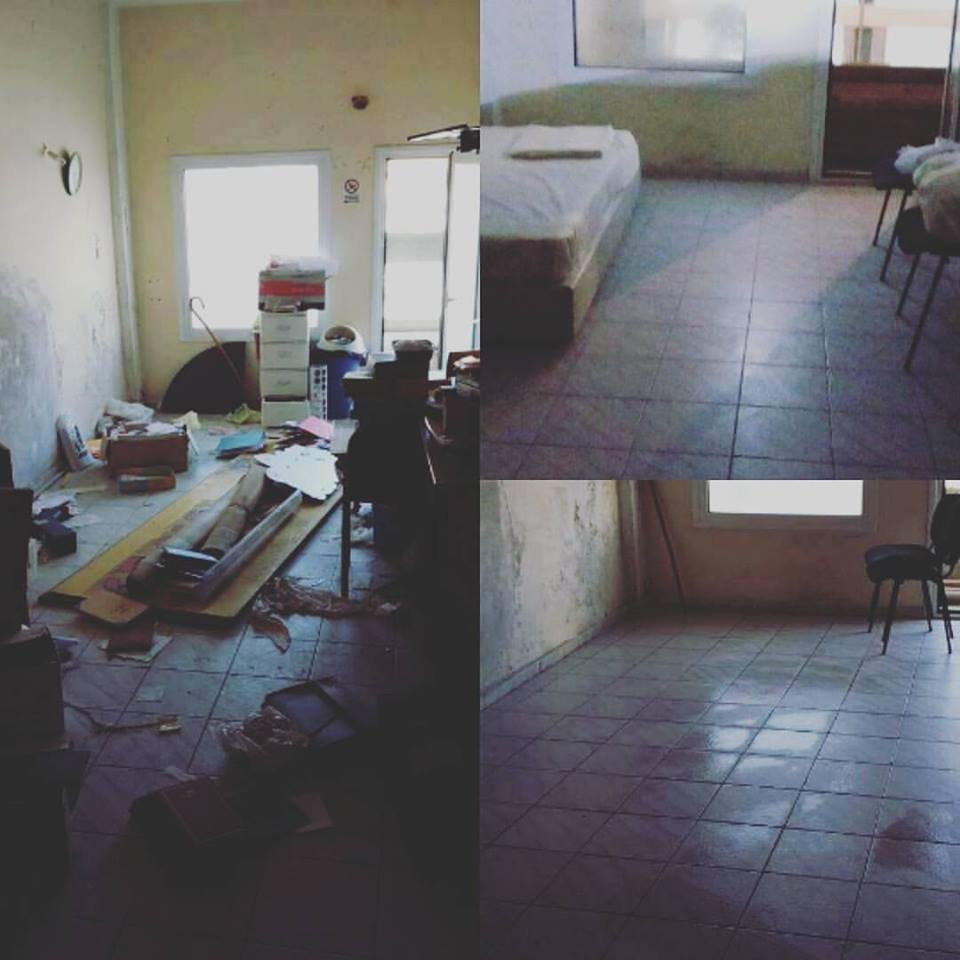 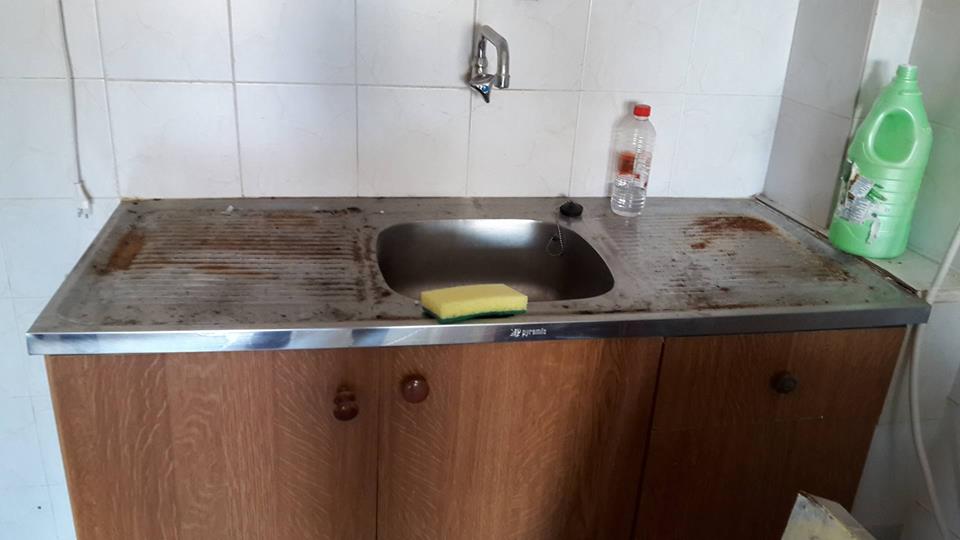 2 τόνοι καπάκια + 100 κιλά μπουκάλια (2016)
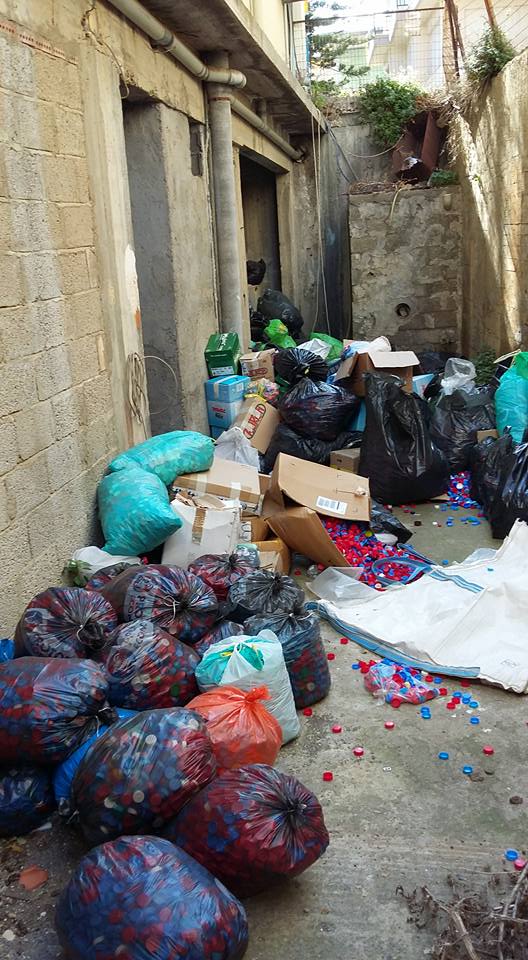 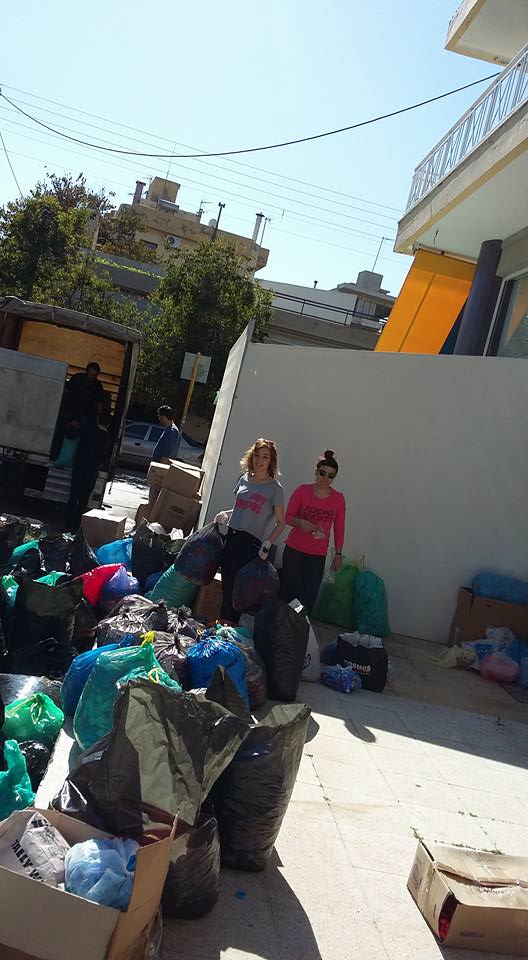 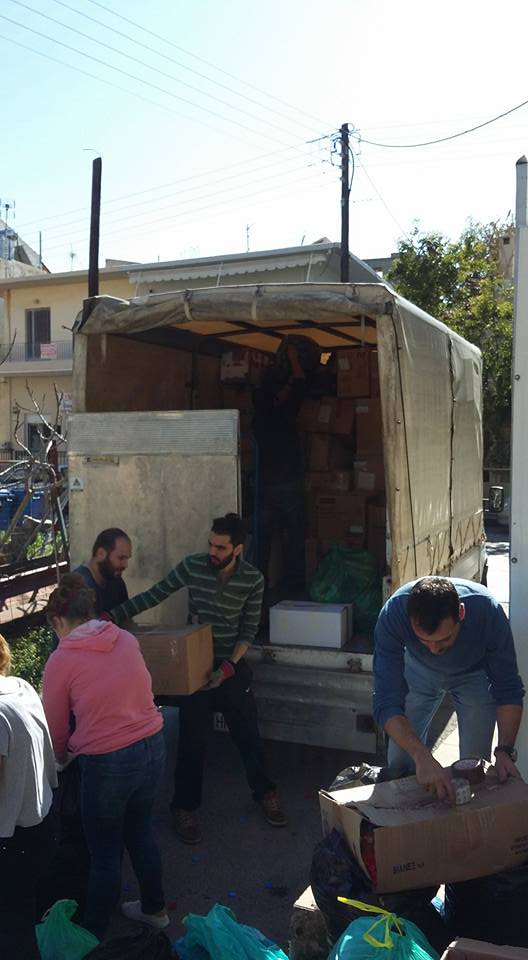 Ομιλίες σε δημοτικά – γυμνάσια & λύκεια του Δήμου Ηρακλείου, για την διάδοση του εθελοντισμού και παρουσία του έργου της ομάδας μας. (2016)
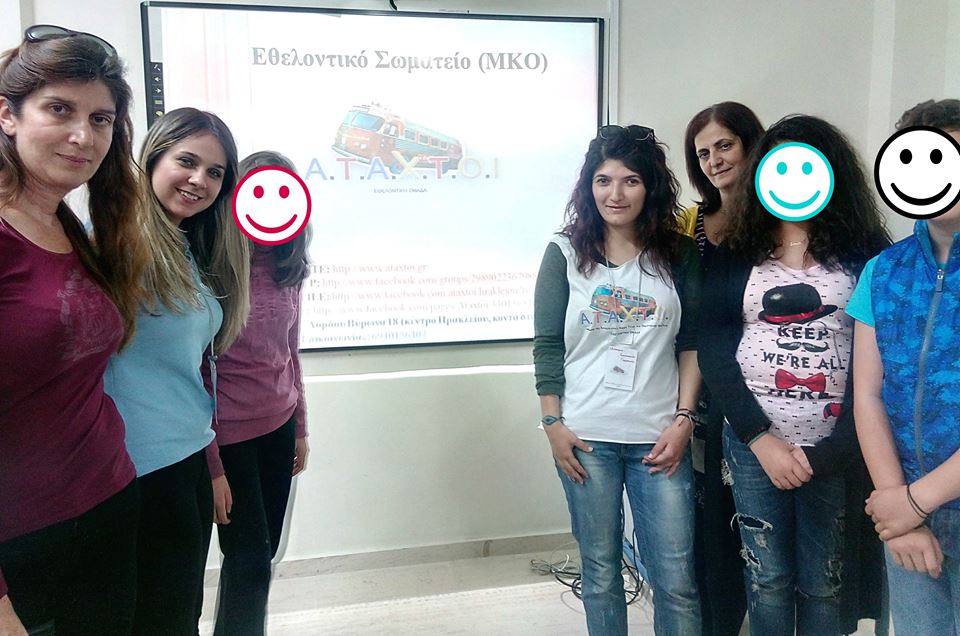 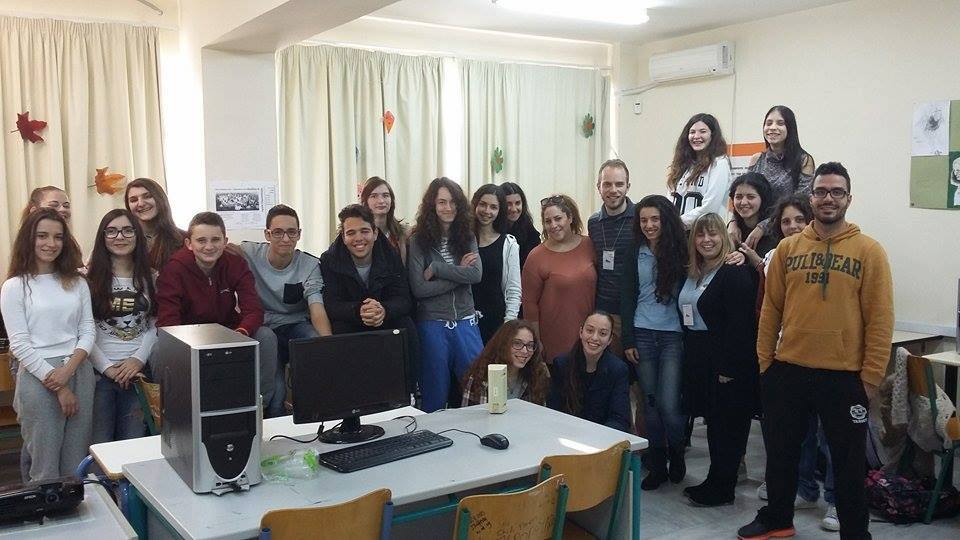 Μια ευγενής χορηγία από το Τυμπάκι σε 400 κιλά ντομάτες, βοήθησαν το έργο της ομάδας μας, μοιράζοντάς τες στις ευπαθείς ομάδες που στηρίζουμε σε μηνιαία βάση με τρόφιμα και είδη προσωπικής υγιεινής. (2016)
Συμμετοχή της εθελοντικής μας ομάδας στο 6ο Κυπριακοκρητικο Φεστιβάλ! Μια ακόμα δράση ενημέρωσης και προσφοράς! (2016)
Συμμετοχή της εθελοντικής ομάδας στο 1ο Knossos Run ως εθελοντές για την καλύτερη και ομαλότερη διεξαγωγή αυτής της δράσης. (2016)
Για ακόμη μια χρονιά, λάβαμε μέρος στο Let’s Do It Greece καθαρίζοντας και καλλωπίζοντας τον χώρο δίπλα από το Μουσείο Φυσικής Ιστορίας. Ταυτόχρονα εθελοντές της ομάδας μας έτρεξαν για καλό σκοπό στο Run Greece Heraklion. (2016)
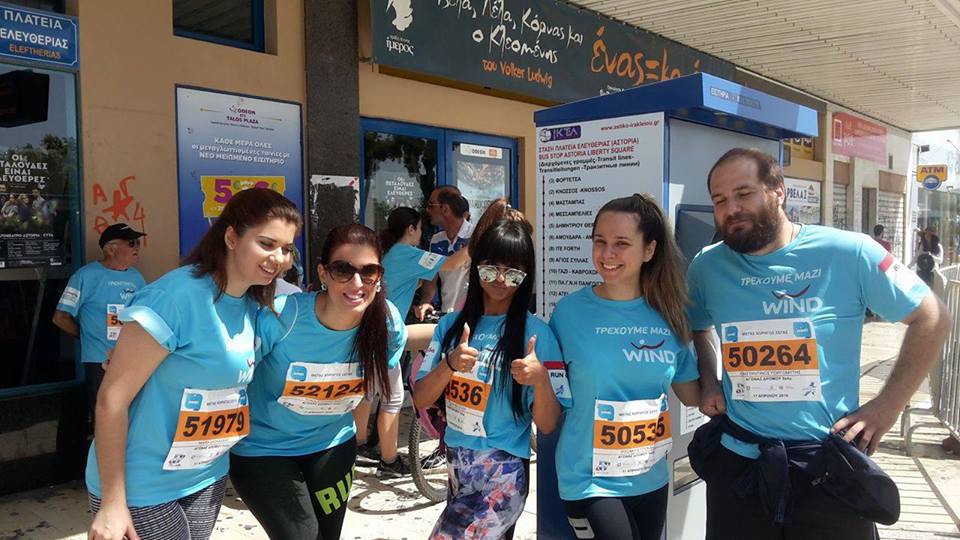 Πασχαλινό παζάρι με χειροποίητες κατασκευές από εθελοντές της ομάδας στο Talos Plaza. Σκοπός μας ήταν η ενίσχυση του σωματείου αλλά και του έργου που προσφέρει. (2016)
2ος Παιχνιδομαραθώνιος με τον τίτλο «Για πάντα παιδιά» στο Παγκρήτιο Στάδιο. (2016)
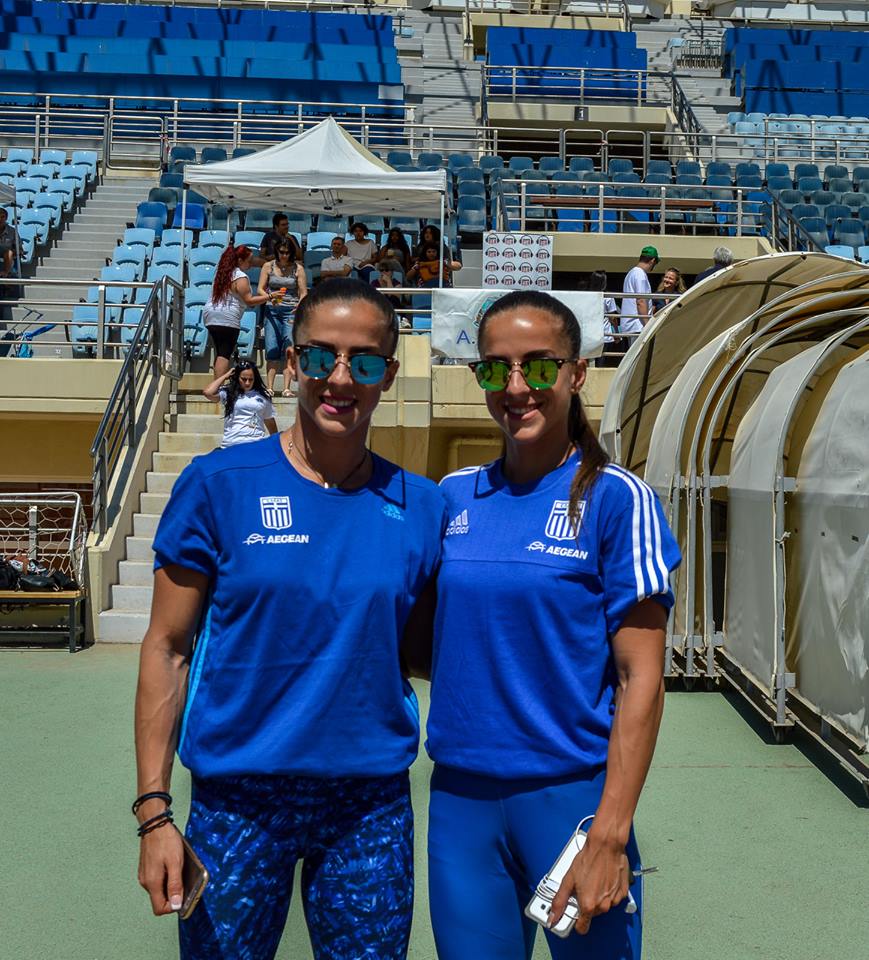 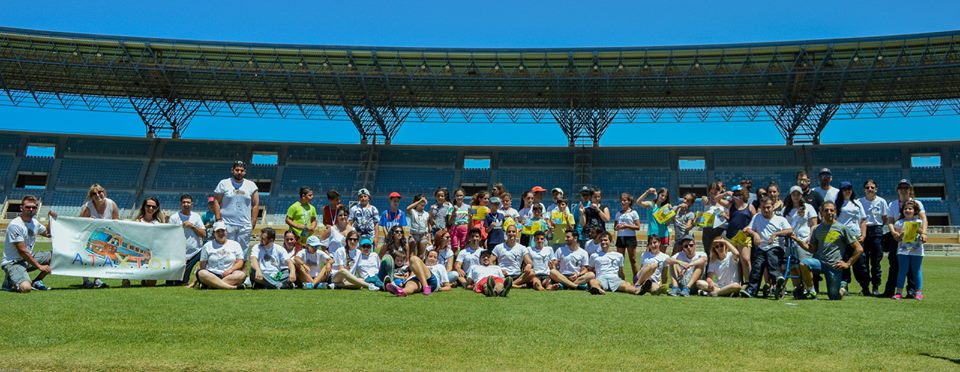 Σε συνεργασία με την εταιρεία Sanitas καθαρίσαμε την παραλία του Καρτερού. (2016)
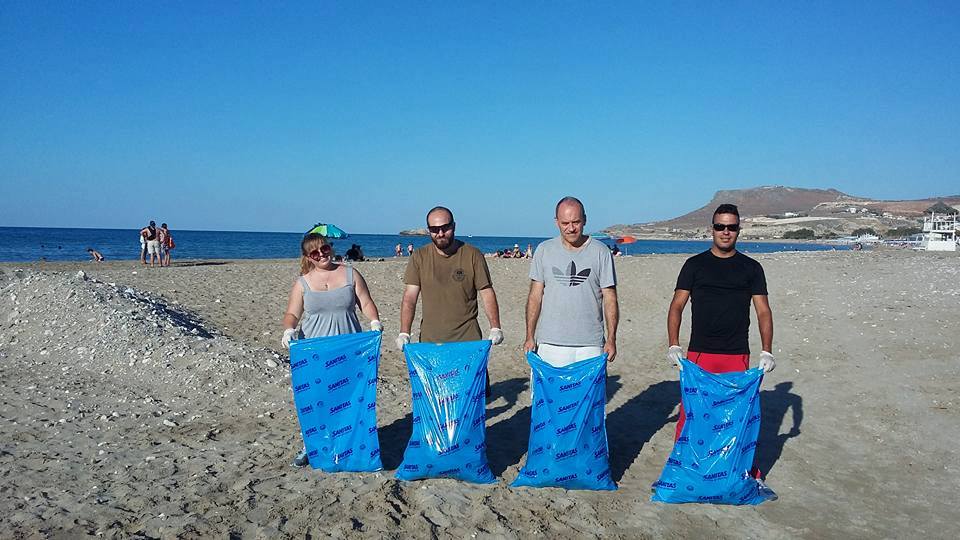 Το ξεκίνημα μιας καινούριας συνεργασίας με τον σύλλογο εκπαιδευτικών «Δομίνικος Θεοτοκόπουλος» και τον Σύλλογο Βιβλιοπωλών. Τα συγκεκριμένα καλάθια έχουν τοποθετηθεί από τον Σεπτέμβριο 2016 σε 27 βιβλιοπωλεία σε όλο τον νομό. Μόλις τα Σχολικά Καλάθια Αλληλεγγύης γεμίσουν τα μοιράζουμε σε οικογένειες και στα σχολεία όπου μαθητές υστερούν στο να αγοράσουν τα απαραίτητα για την σχολική τους χρονιά.
(2016 – παρόν)
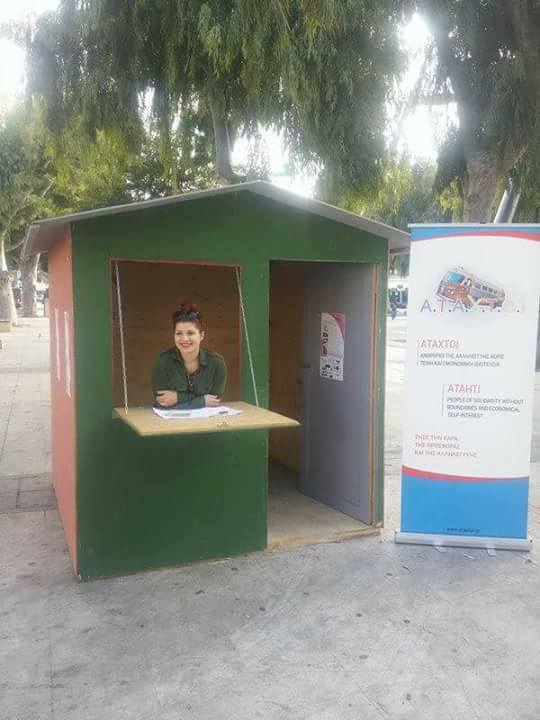 Εκδήλωση σε συνεργασία με την Μαρία Λιουδάκη για ένα Σαββατοκύριακο Ευεξίας & Χαλάρωσης. Τα έσοδα από αυτή την συγκέντρωση πήγαν στην αγορά σομπών για τις οικογένειες που στηρίζουμε αλλά και την αγορά τροφίμων. (2016)
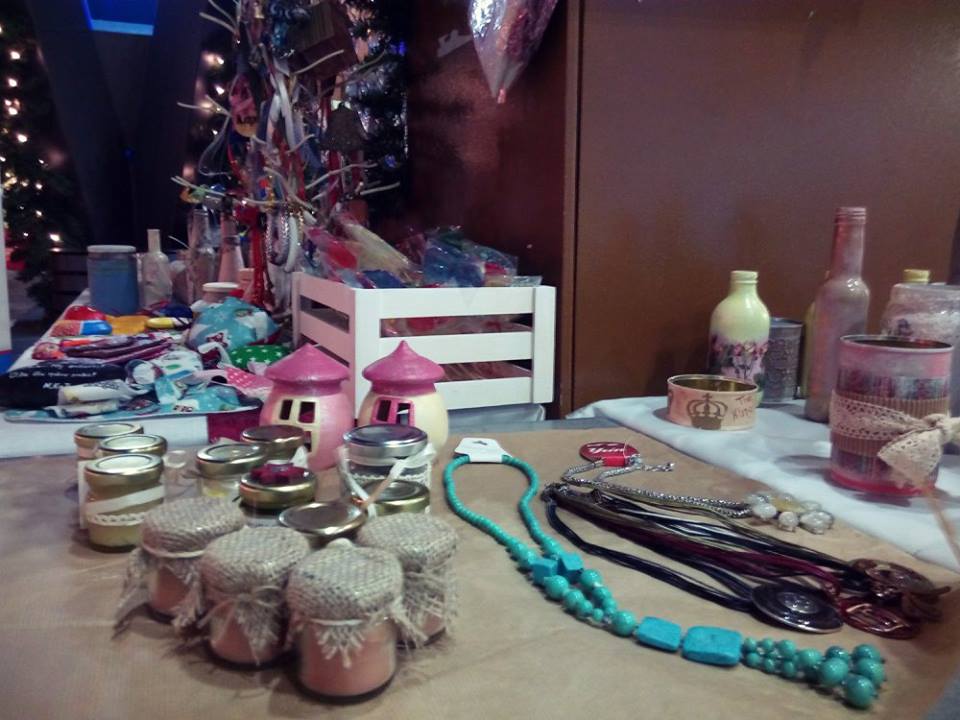 Χριστουγεννιάτικο παζάρι για την ενίσχυση της εθελοντικής μας ομάδας, αλλά και του έργου μας. Το παζάρι πραγματοποιήθηκε στο Talos Plaza και οι κατασκευές έγιναν από τους εθελοντές της ομάδας μας.(2016)
Σεμινάριο Πρώτων Βοηθειών στο χώρο των γραφείων μας από την Ελληνική Ομάδα Διάσωσης τον. (2017)
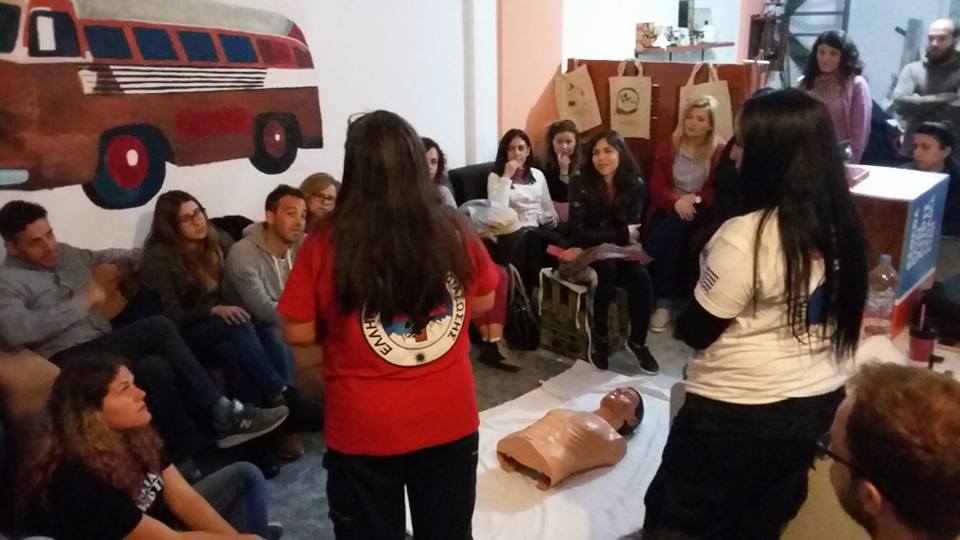 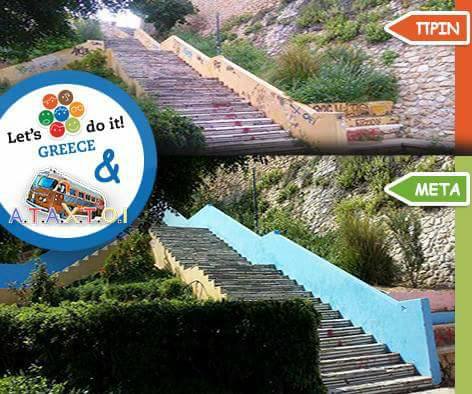 Συμμετοχή στην Πανελλήνια δράση Let’s Do It Greece. Καλλωπίζοντας και καθαρίζοντας το πάρκο δίπλα από το παλαιό σχολείο Καπετανάκειο. (2 Απρίλη 2017)
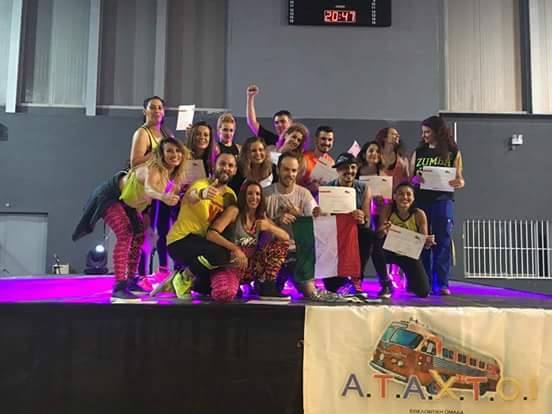 Μια από τις μεγάλες μας δράσεις για το πρώτο εξάμηνο του 2017 ήταν το Zumbathon. Zumba Instructors απ’ όλη την Κρήτη ήρθαν και μας στήριξαν σε αυτή μας την δράση που πραγματοποιήθηκε στο κλειστό γήπεδο του Τ.Ε.Ι. Ηρακλείου. Σκοπός η συλλογή χρημάτων για την κάλυψη αναγκών των οικογενειών που βοηθάμε. (2017)
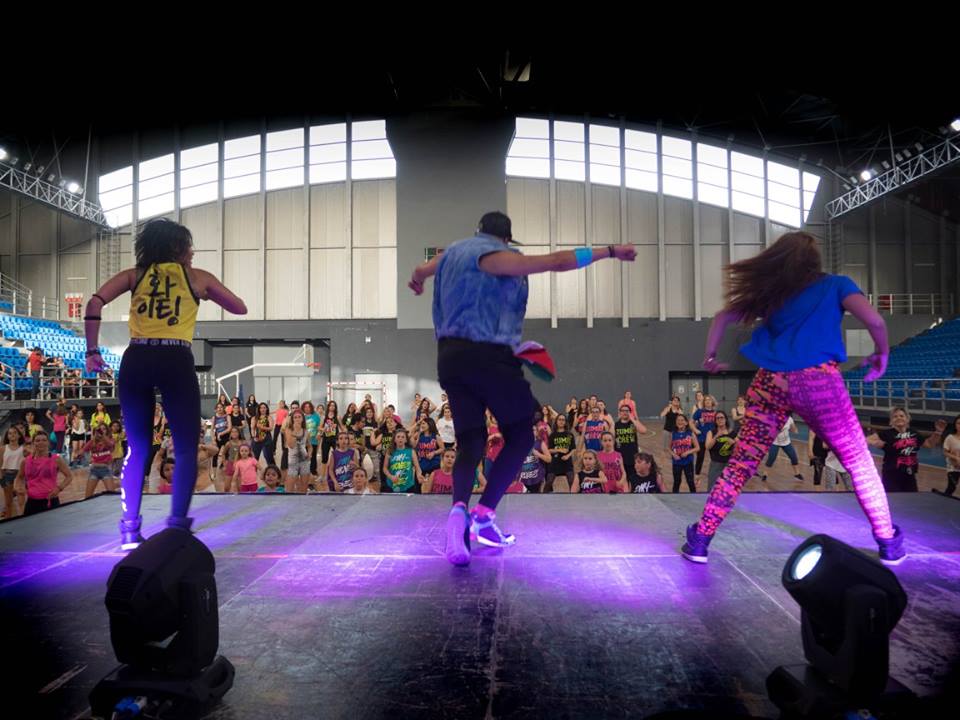 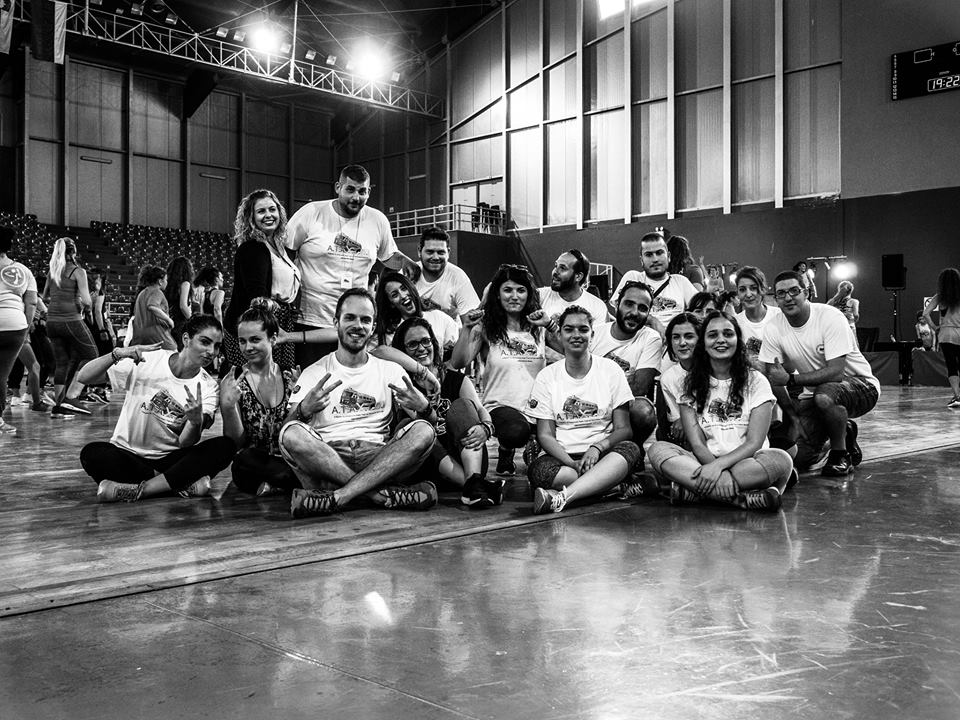 Ανακύκλωση καπακιών όπου τα έσοδα πάνε σε ανθρώπους με σοβαρά προβλήματα υγείας για την κάλυψη των αναγκών τους. (2015 έως 2017)
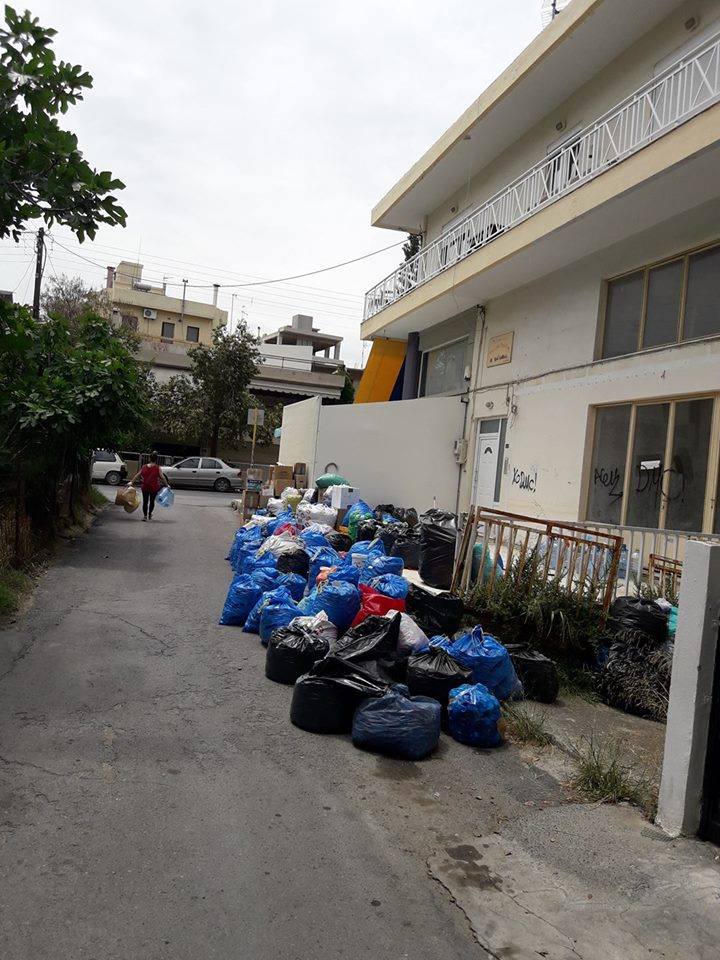 Συμμετοχή ως εθελοντές στον φιλανθρωπικό αγώνα που πραγματοποιήθηκε στο Παγκρήτιο Στάδιο στο Ηράκλειο από τους παίκτες του Euro 2004 ενάντια παλαίμαχων της ομάδας Inter για φιλανθρωπικό σκοπό . (2017)
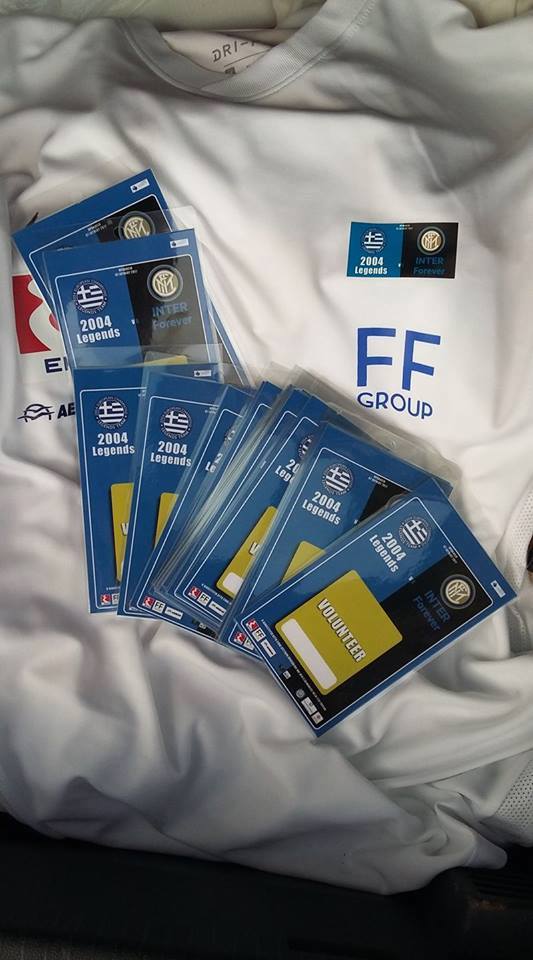 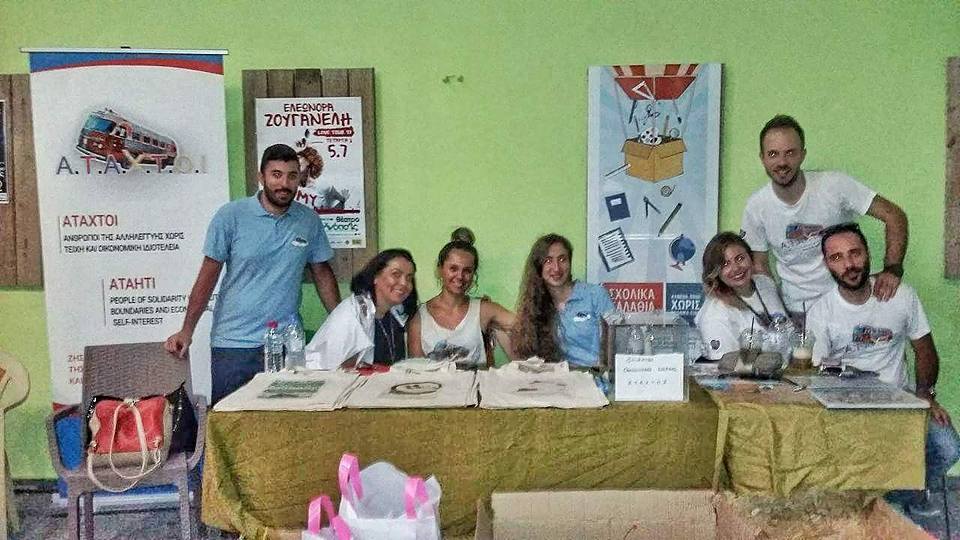 Συμμετοχή στις εκδηλώσεις του Τεχνόπολις, με σκοπό ο κόσμος να μάθει την ομάδα και το έργο μας, αλλά και την συλλογή σχολικών ειδών και τροφίμων. (2017)
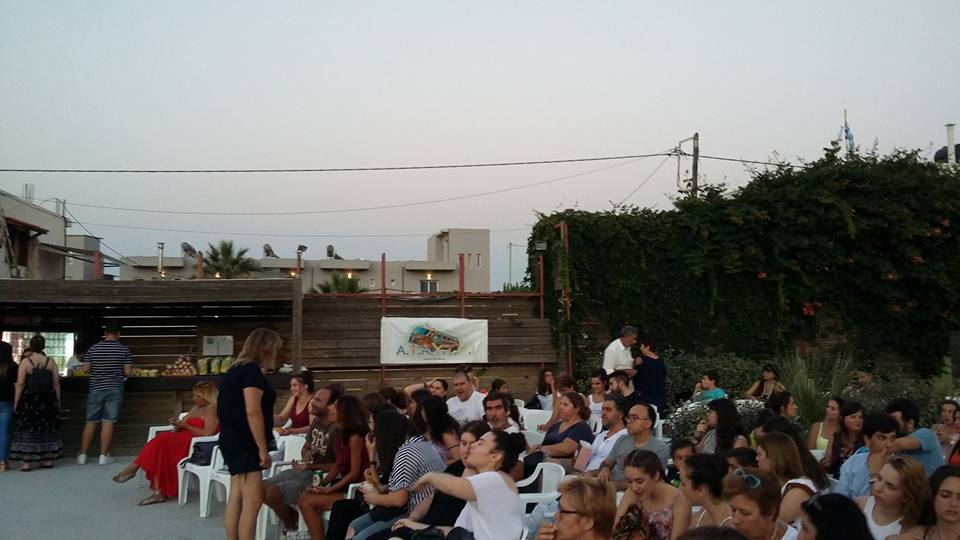 1η Γιορτή Εθελοντισμού, Προσφοράς και Αλληλεγγύης στο Πάρκο Γεωργιάδη. Μια δράση που την πλαισίωναν πολλές ομάδες εθελοντικές και μη του Ηρακλείου,
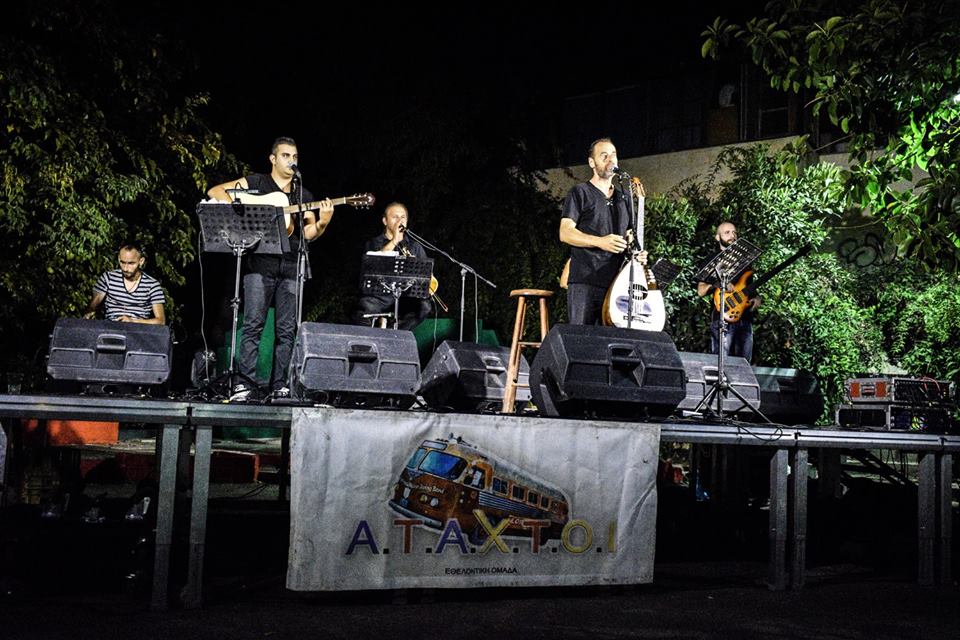 έτσι ώστε να ενημερωθεί ο κόσμος του Ηρακλείου για τα έργα των ομάδων μας. Παράλληλα μαζεύαμε τρόφιμα, σχολικά είδη, είδη προσωπικής υγιεινής και καπάκια. (2017)
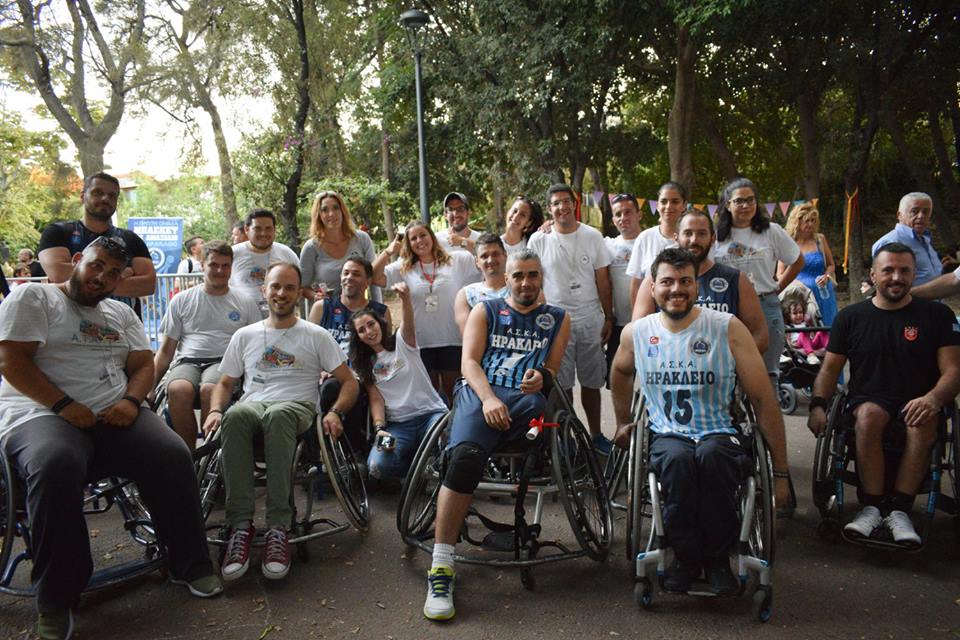 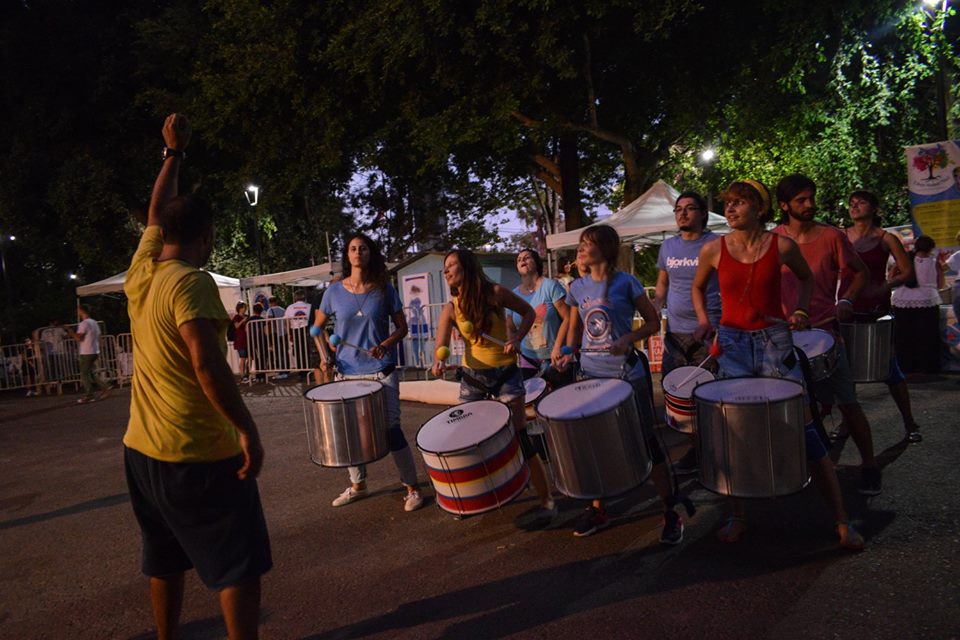 Κάδοι ανακύκλωσης για πλαστικά καπάκια τοποθετήθηκαν σε διάφορα κεντρικά σημεία της πόλης. Μία προσπάθεια με αρωγό τον Δήμο Ηρακλείου. (2017)
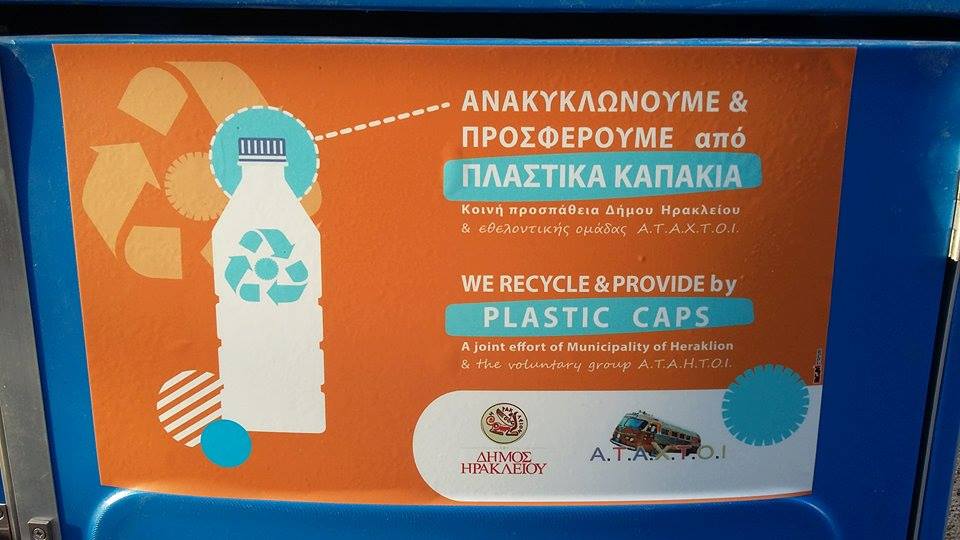 Κάνουμε Πράξη την Αγάπη !!!! Έτσι και εμείσ βάλαμε τις φόρμεσ και πάνω από 60 εθελοντάρεσ ,φτιάξαμε εσωτερικά ένα σπίτι στο Παιδικό Χωριό SOS Κρήτης !! Ευχαριστούμε το ESN Erasmus in Herakleion που ήταν στο πλευρό μασ και δώσαμε ένα δυναμικό παλμό !!!Από το πρωί βρισκόμασταν στα Παιδικά Χωρια sos και επιπλώσαμε ένα από τα σπίτια που θα στεγάσουν παιδιά με τισ ‘’μαμάδεσ’’ τουσ. Από το 0 λοιπόν φτιάξαμε κρεβάτια, ραφιέρεσ, καρέκλεσ,τραπέζια καναπέδεσ!!! Γιατί όλοι μαζί μπορούμε!!!
Προσπάθεια μείωσης της πλαστικής σακούλας , με την δημιουργία πάνινης τσάντας…προς χρήση.
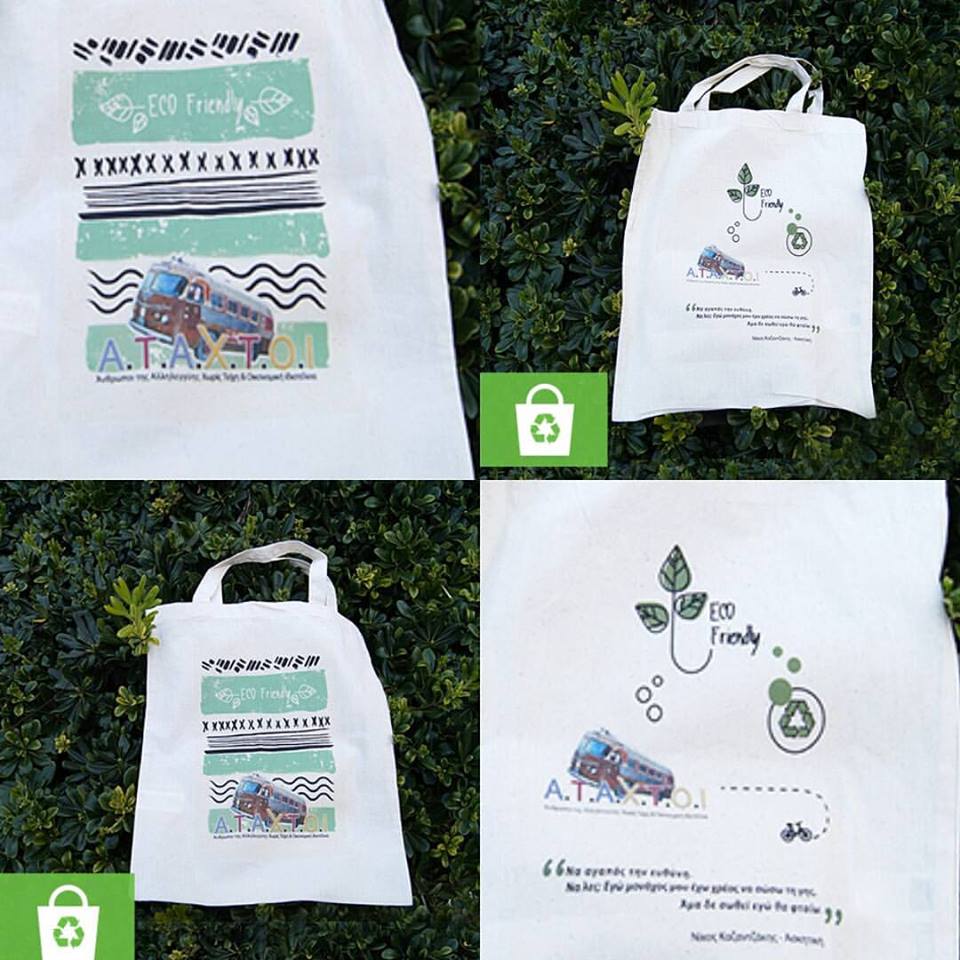 Έχουμε καταγεγραμμένες 157 οικογένειες και μεμονωμένα άτομα.
Περισσότερες όμως από 3000 οικογένειες πλέον βρίσκονται στα όρια της εξαθλίωσης .
Τρέχουμε 6 διαφορετικά Project και από το 2018 αναμένονται να γίνονται 10.
Η ομάδα μας είναι αυτοδημιούργητη και στηρίζεται στις ανθρώπινες σχέσεις  και τις σχέσεις εμπιστοσύνης.
Οι περισσότερες δράσεις και εκδηλώσεις ,βασίζονται σε δικά μας όνειρα και αξίες.
6 διαφορετικές υπό-ομάδες δράσεων
6 διαφορετικά Project
Σχολικά είδη

Επισκέψεις σε σχολεία

Καλάθια με Τρόφιμα/ Είδη προσωπικής υγιεινής.

Καπάκια / ανακύκλωση

Μείωση πλαστικής Σακούλας

Ζεστό Νοικοκυριό
Κοινωνικών Λειτουργών και Ειδικών Επιστημόνων

Κοινωνικής Μέριμνας

Οργανωτικού

Ανακύκλωσης / Περιβάλλον

 Media / Ενημέρωση

Καλλιτεχνικό
Ενημερωθείτε για εμάς , μέσα από τα παρακάτω social media :

Facebook : ataxtoi
Youtube : ataxtoi
Instagram : ataxtoi
Web-page : www.ataxtoi.gr

#oloimaziginomaste1
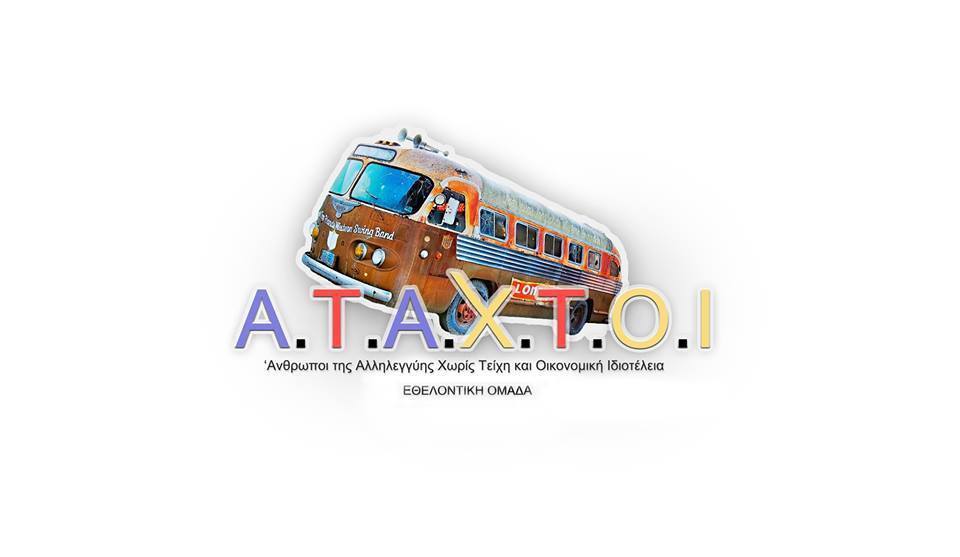 Ήρθαμε για καλό…. ήρθαμε για να μείνουμε!! Ευχαριστούμε!!